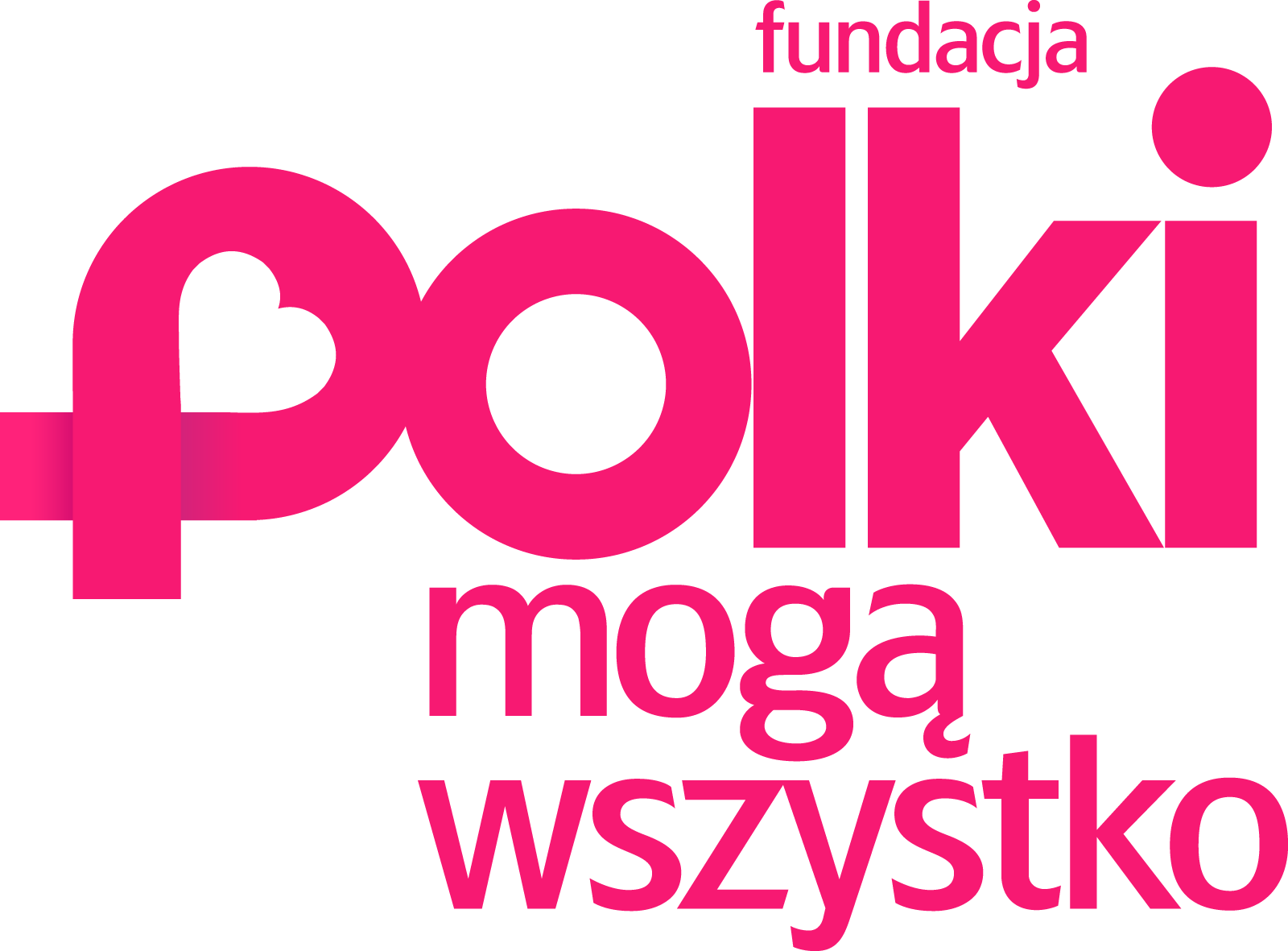 DOMOWA ZIELARNIA
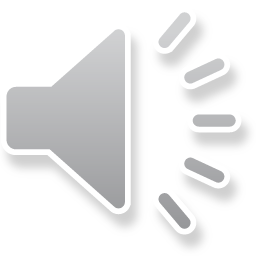 CELE PROJEKTU
Kultywowanie kulinarnego dziedzictwa zielarskiego
Odkrywanie potencjału tkwiącego w ziołach
Przekazywanie młodemu pokoleniu, że zioła mają dobroczynny wpływ na zdrowie i odporność
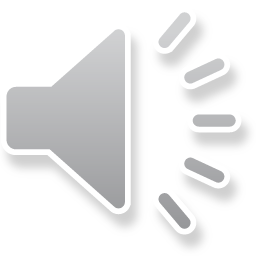 UCZESTNICZKI PROJEKTU
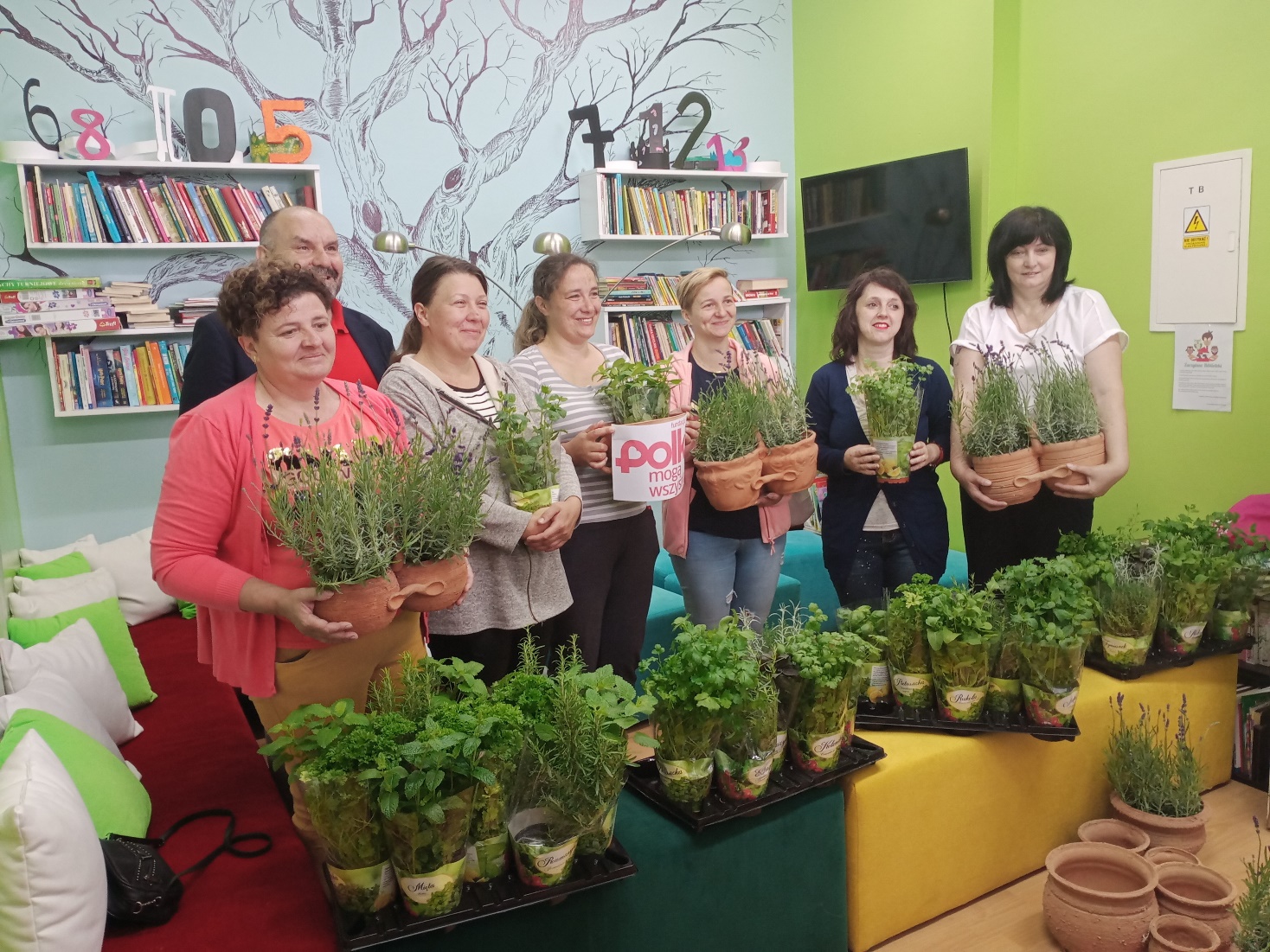 WYJAZD STUDYJNY
Uczestniczki projektu wyjechały do Zagrody Edukacyjnej „Ziołowy Dzbanek” w miejscowości Sąpy.
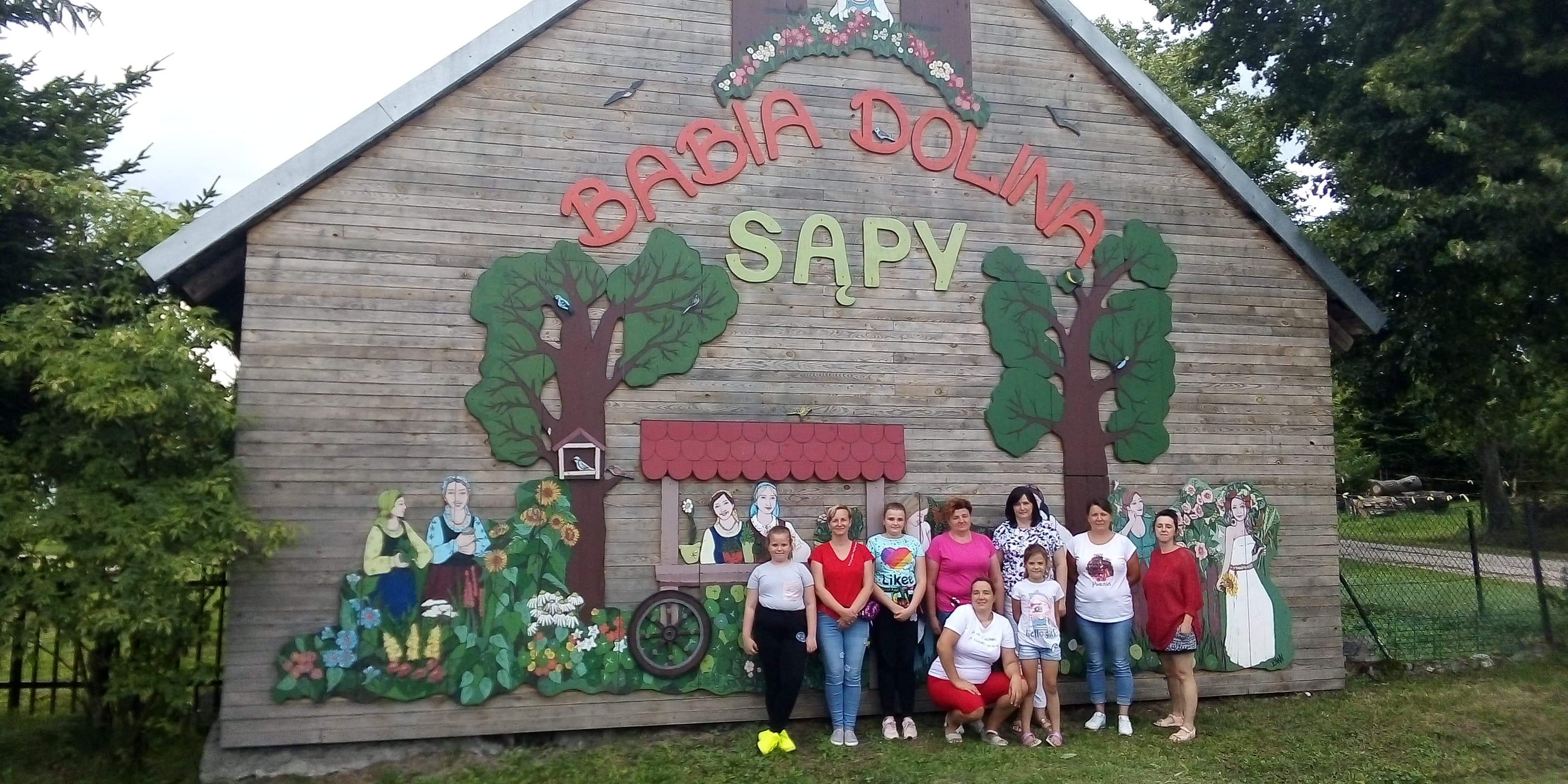 SPOTKANIE Z ZIELARZEM
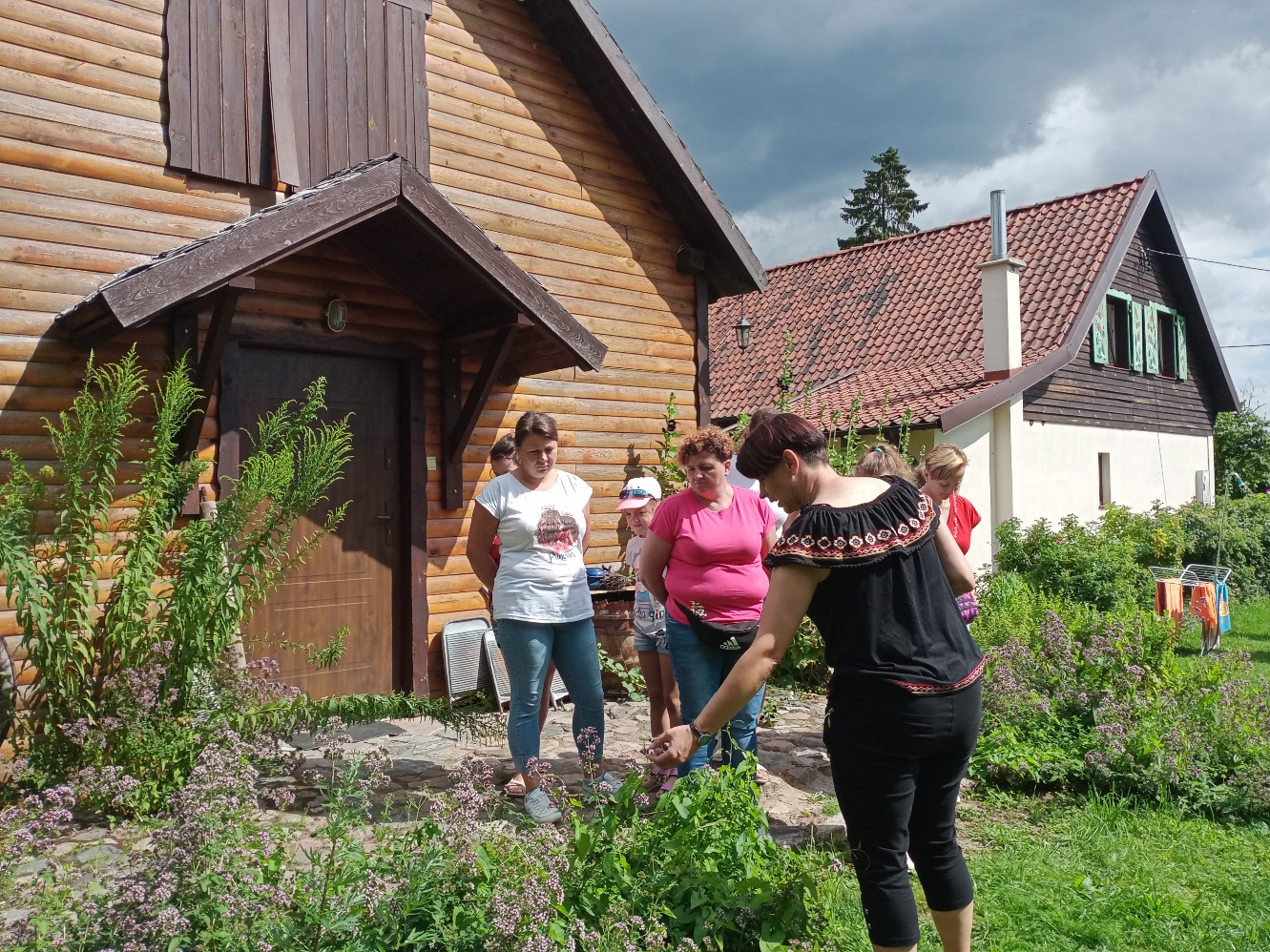 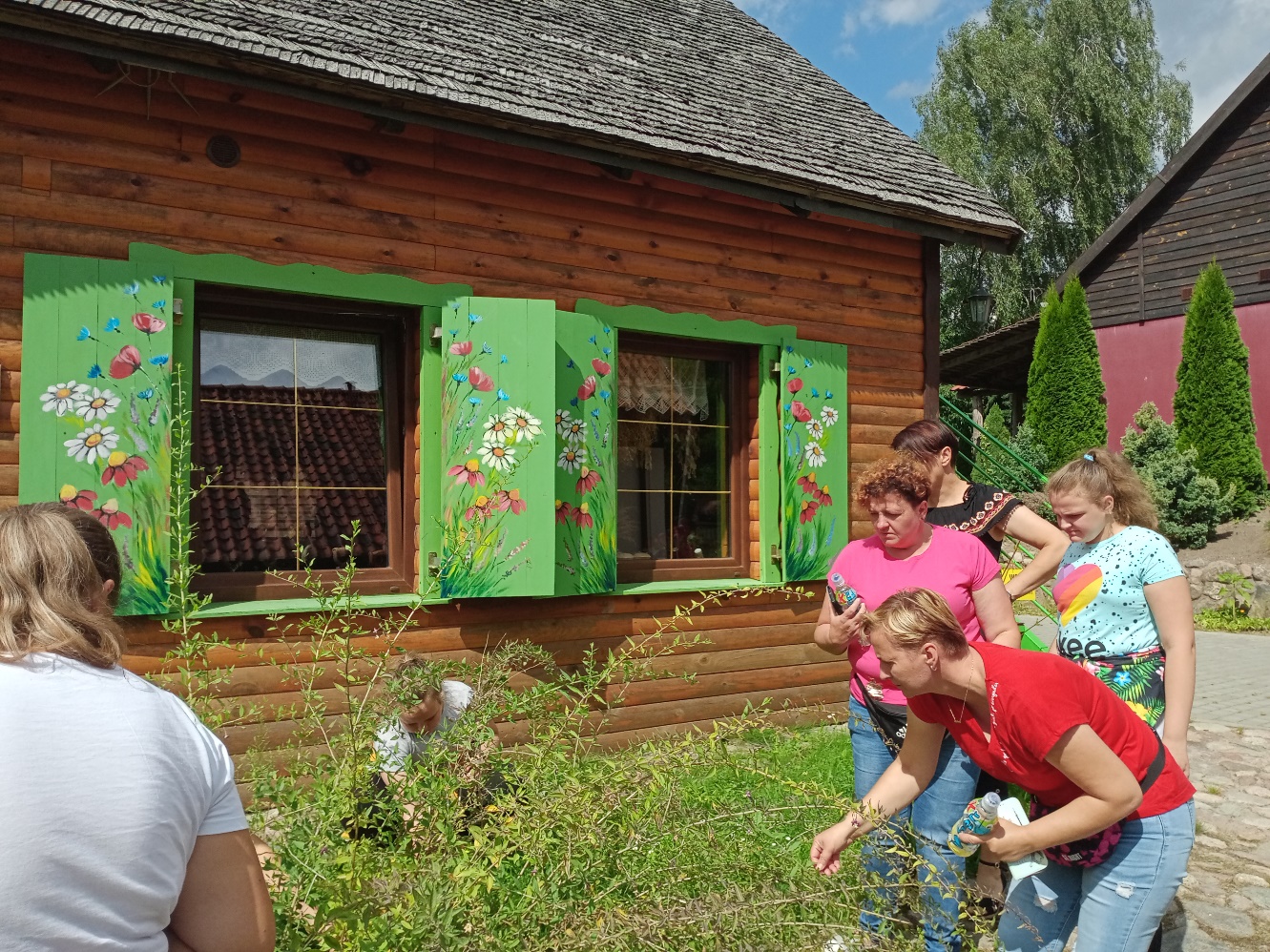 POZNAJEMY BOGACTWO NATURY
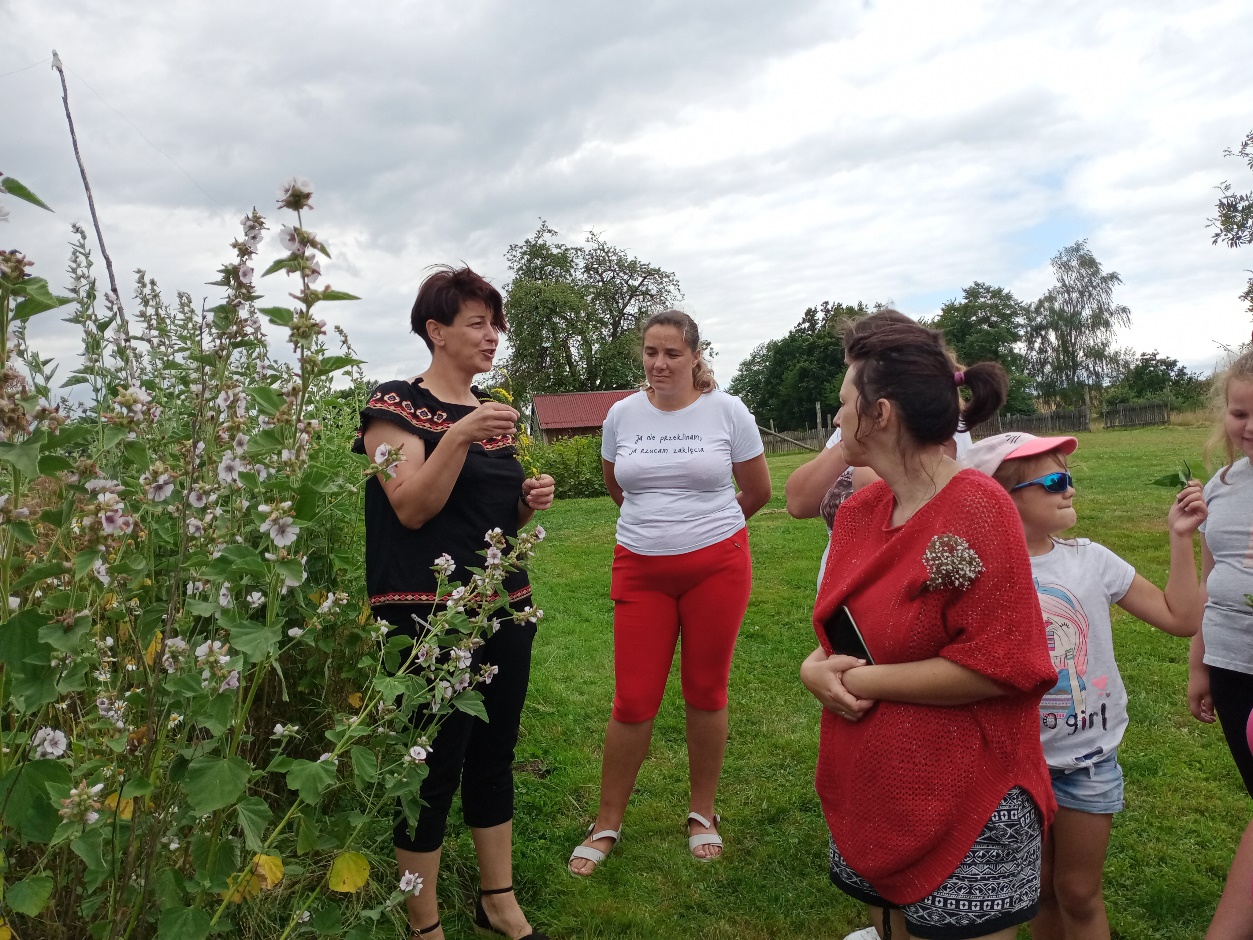 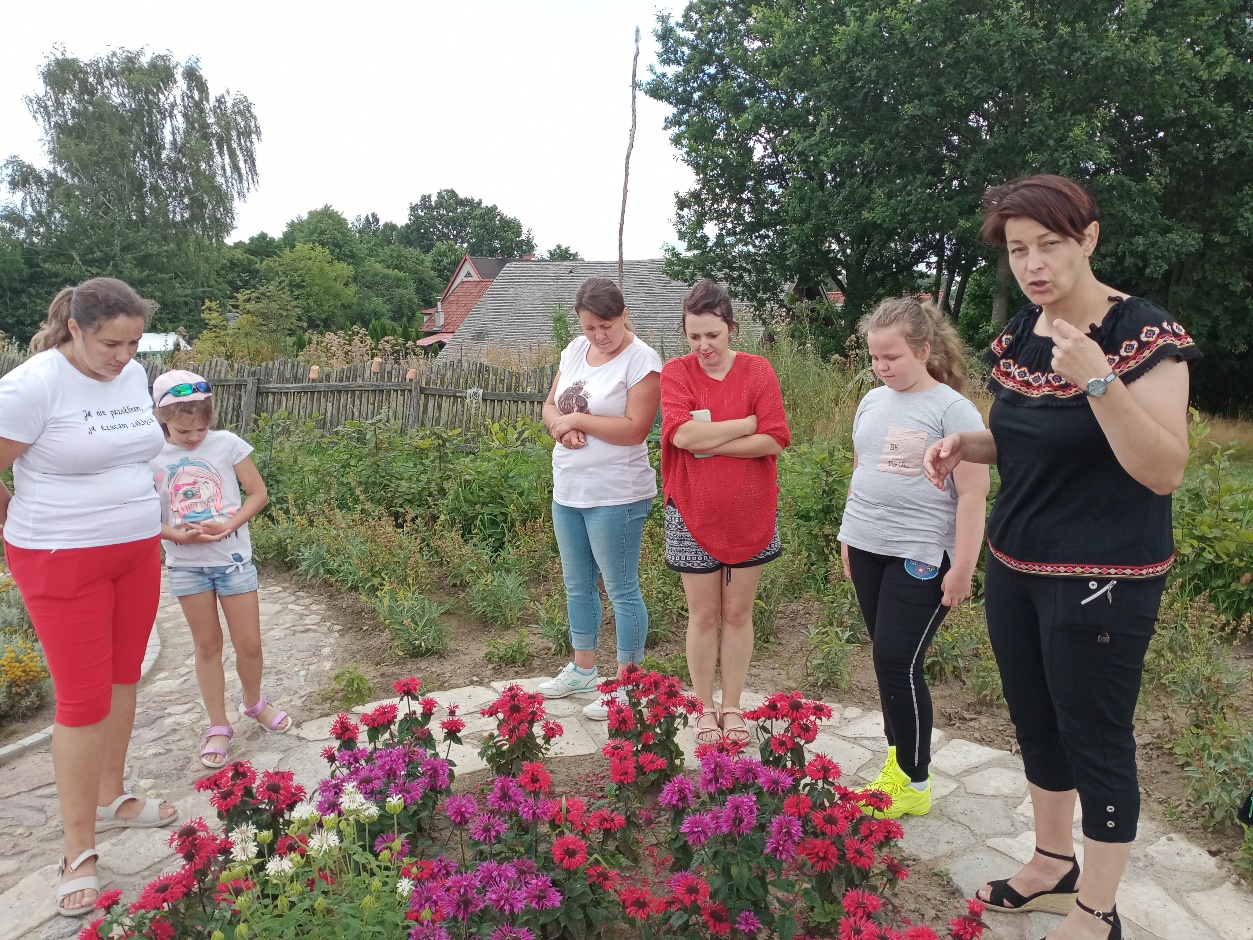 CHATA ZIELARSKA
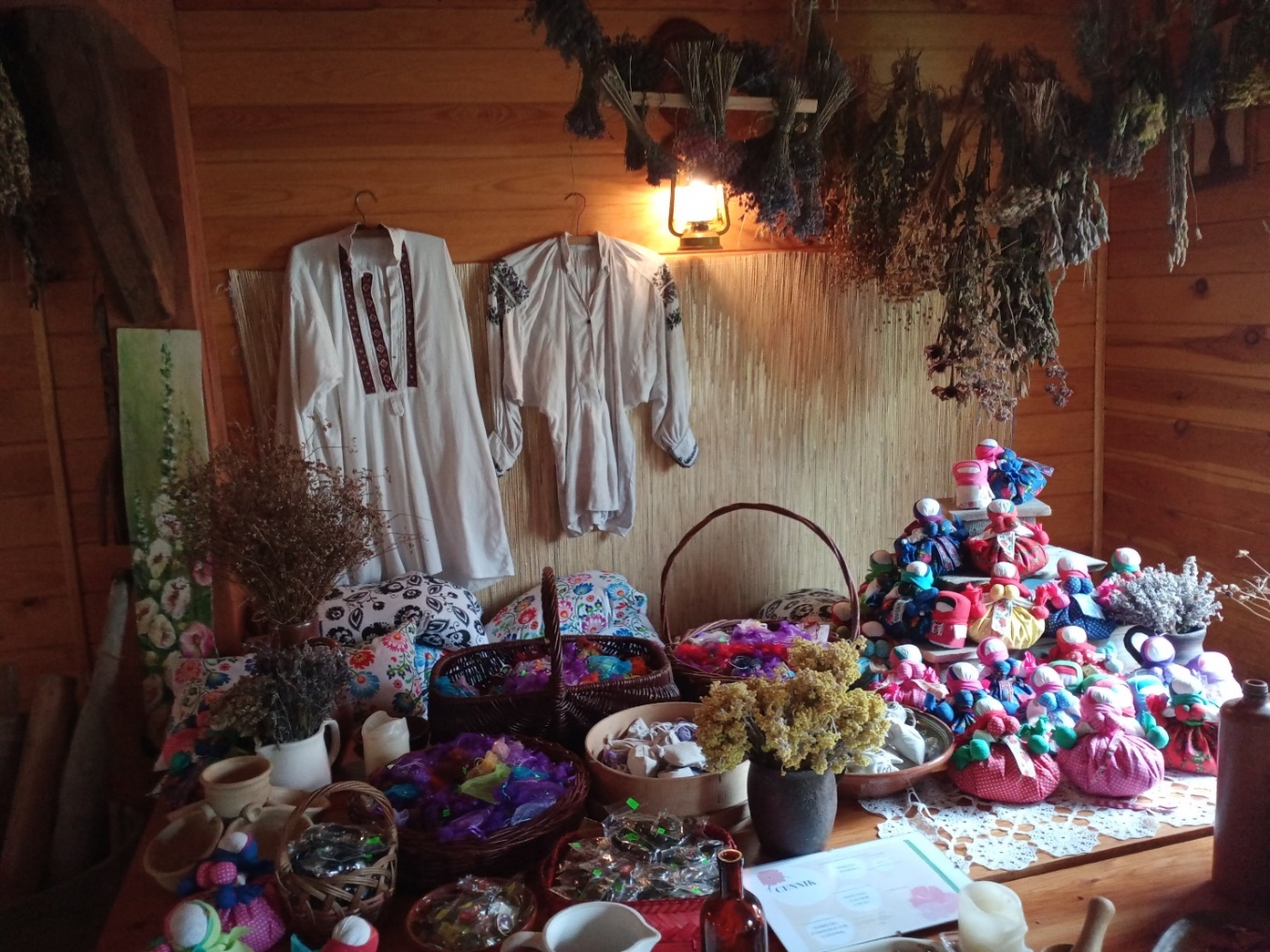 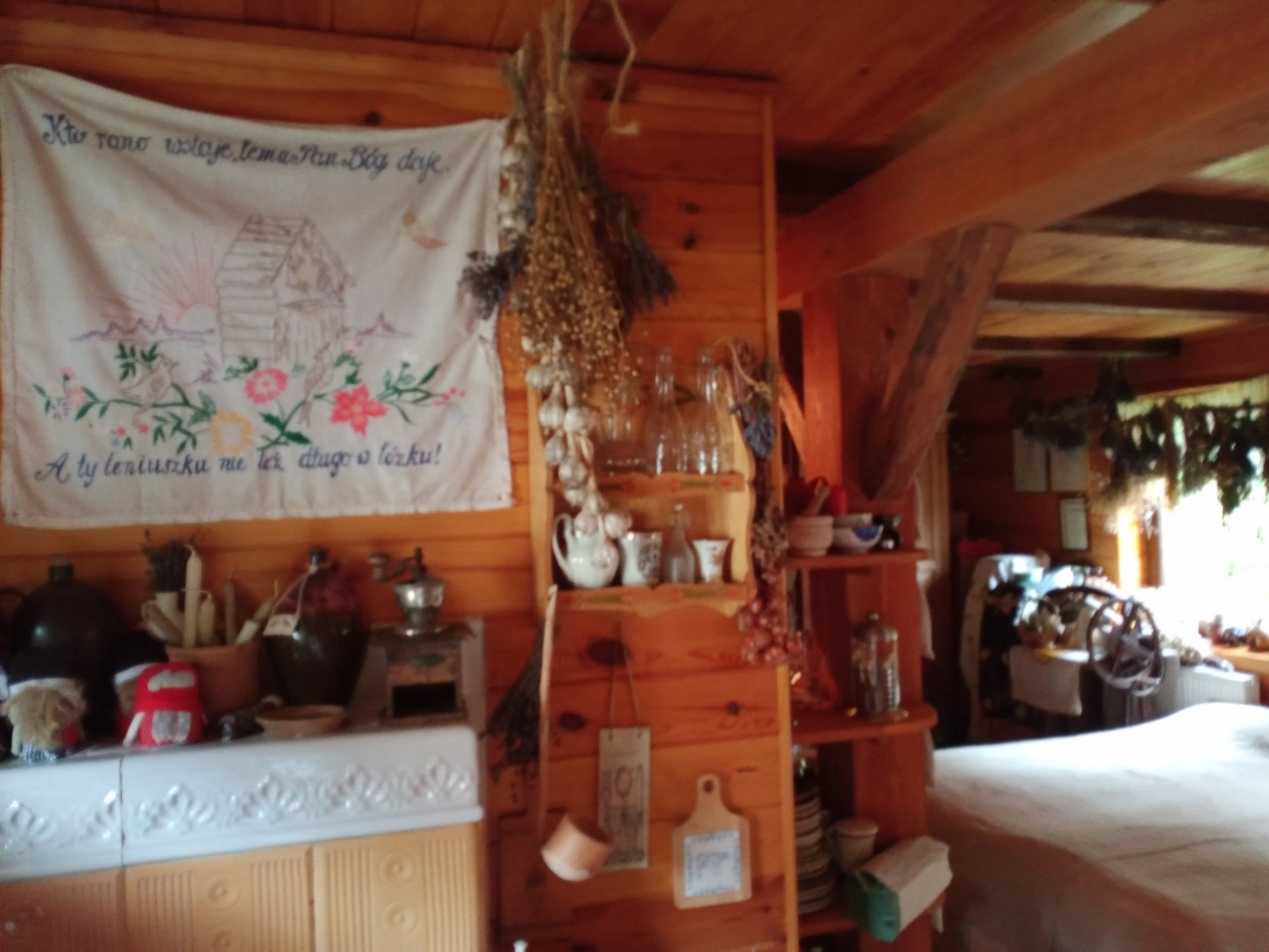 WARSZTATY
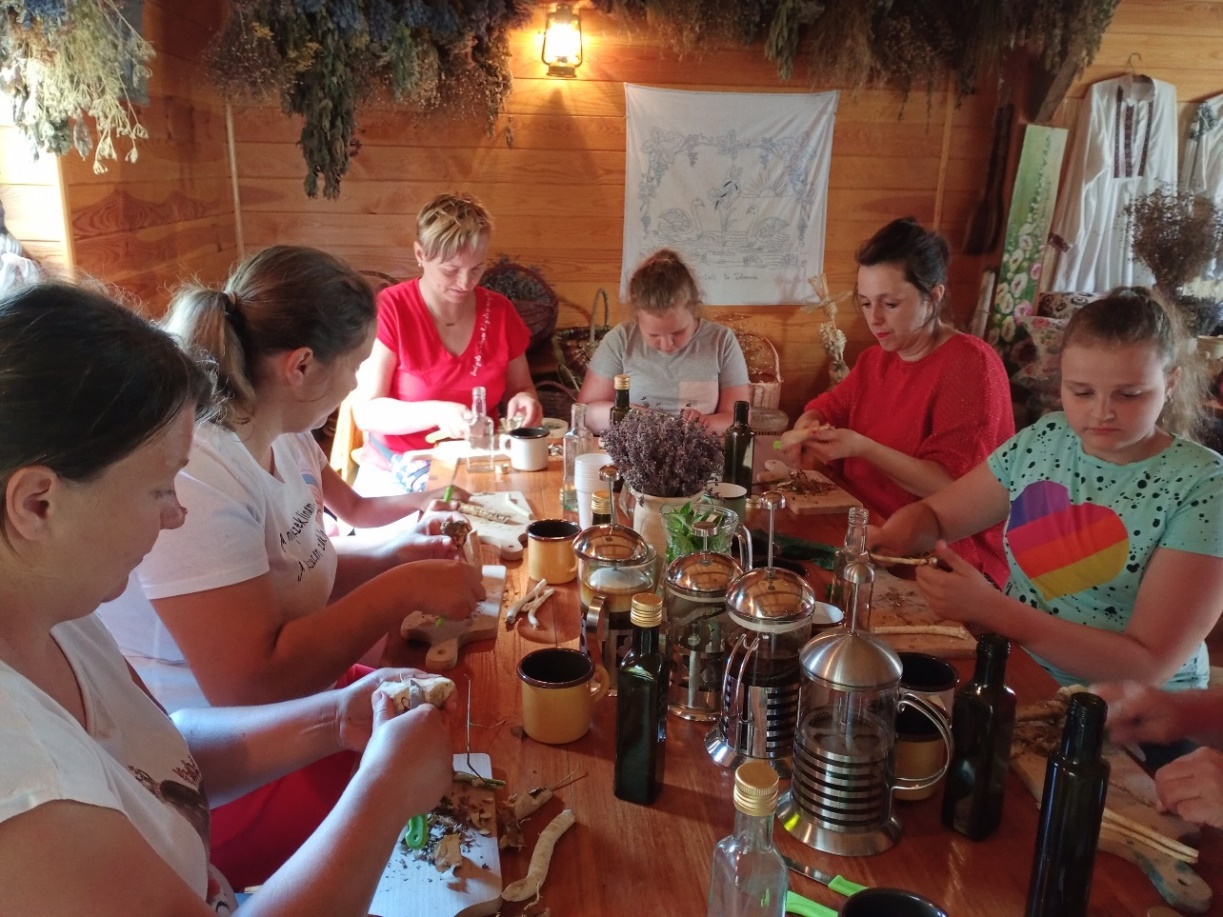 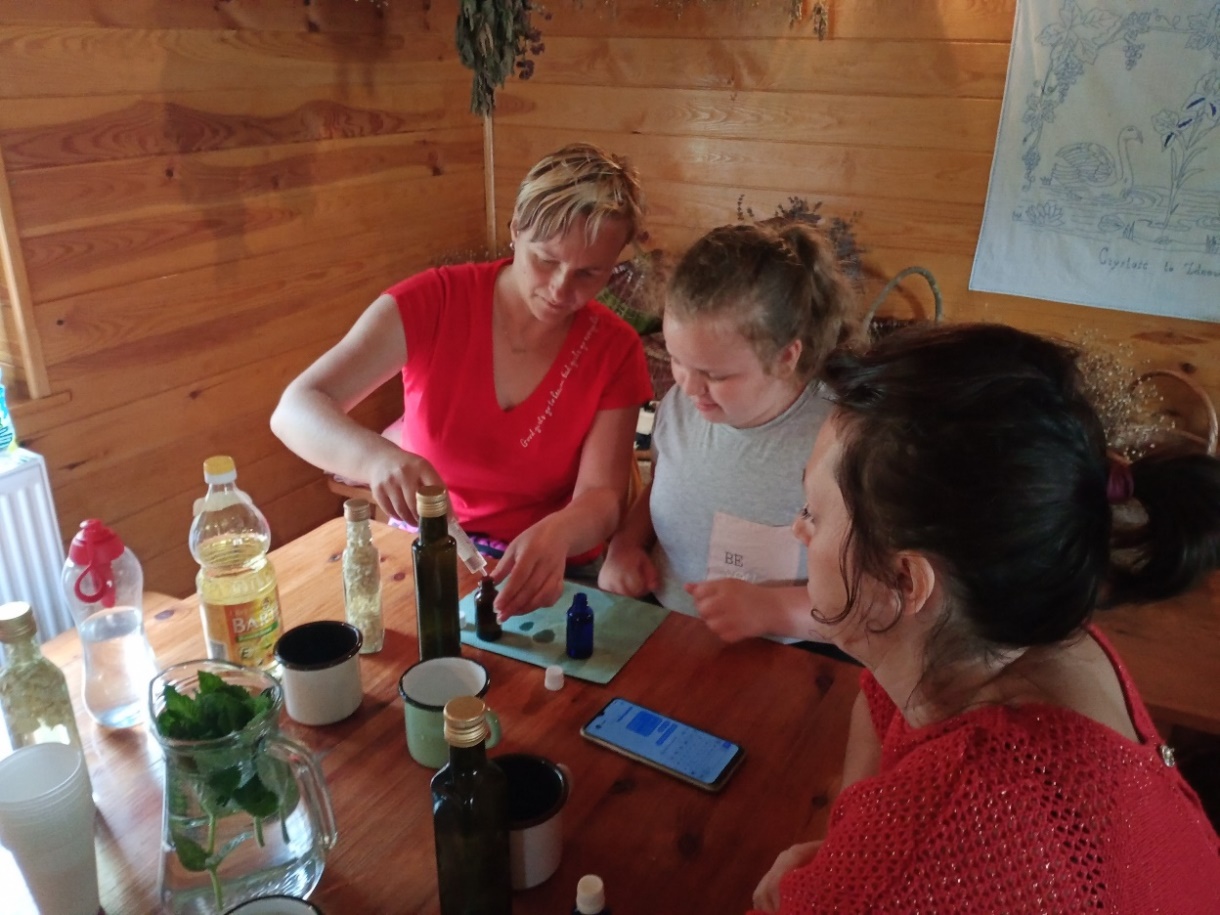 Uczestniczki wspólnie ze swoimi dziećmi przygotowywały mikstury i olejki na bazie ziół
LALKI MOTANKI
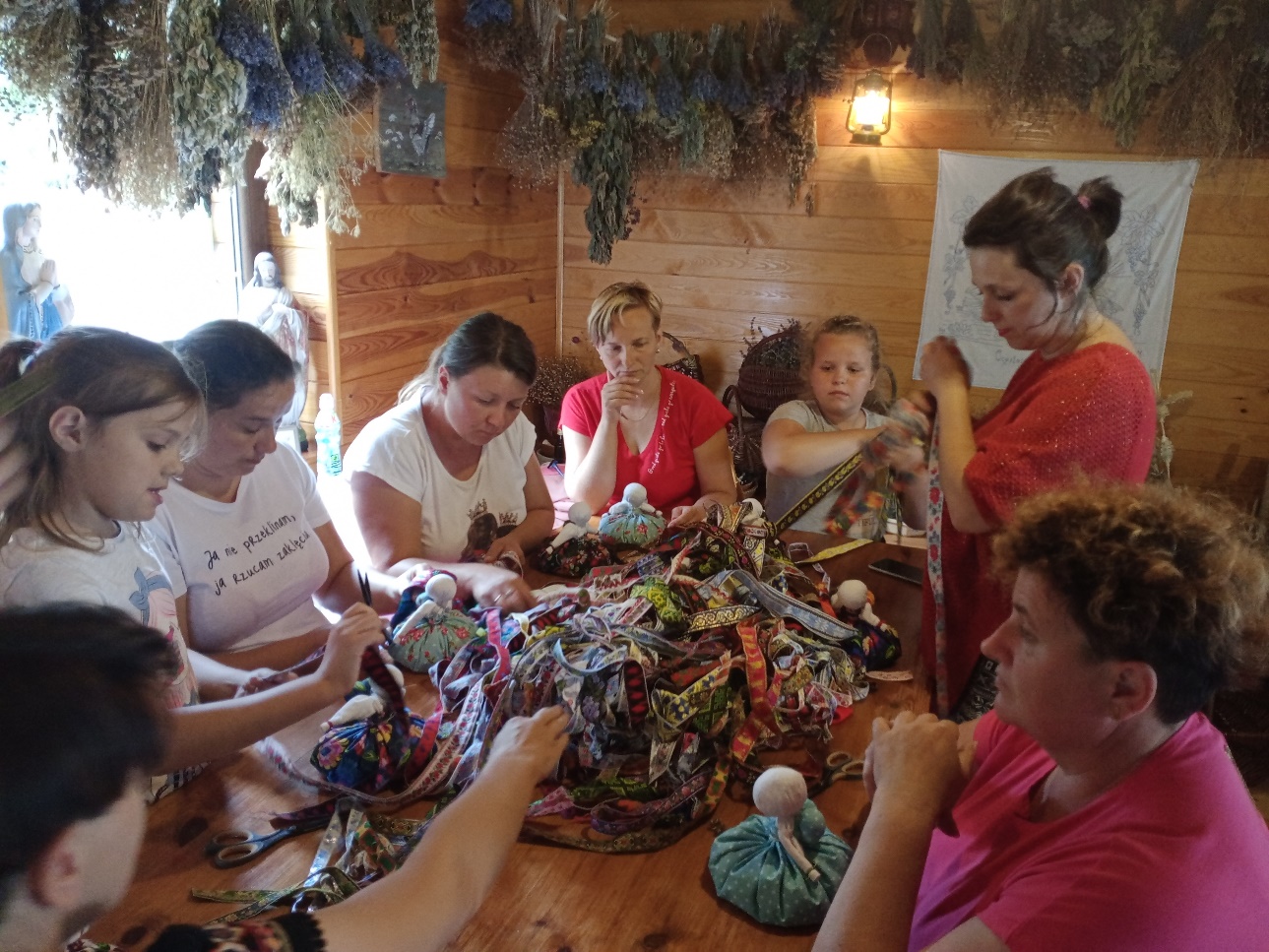 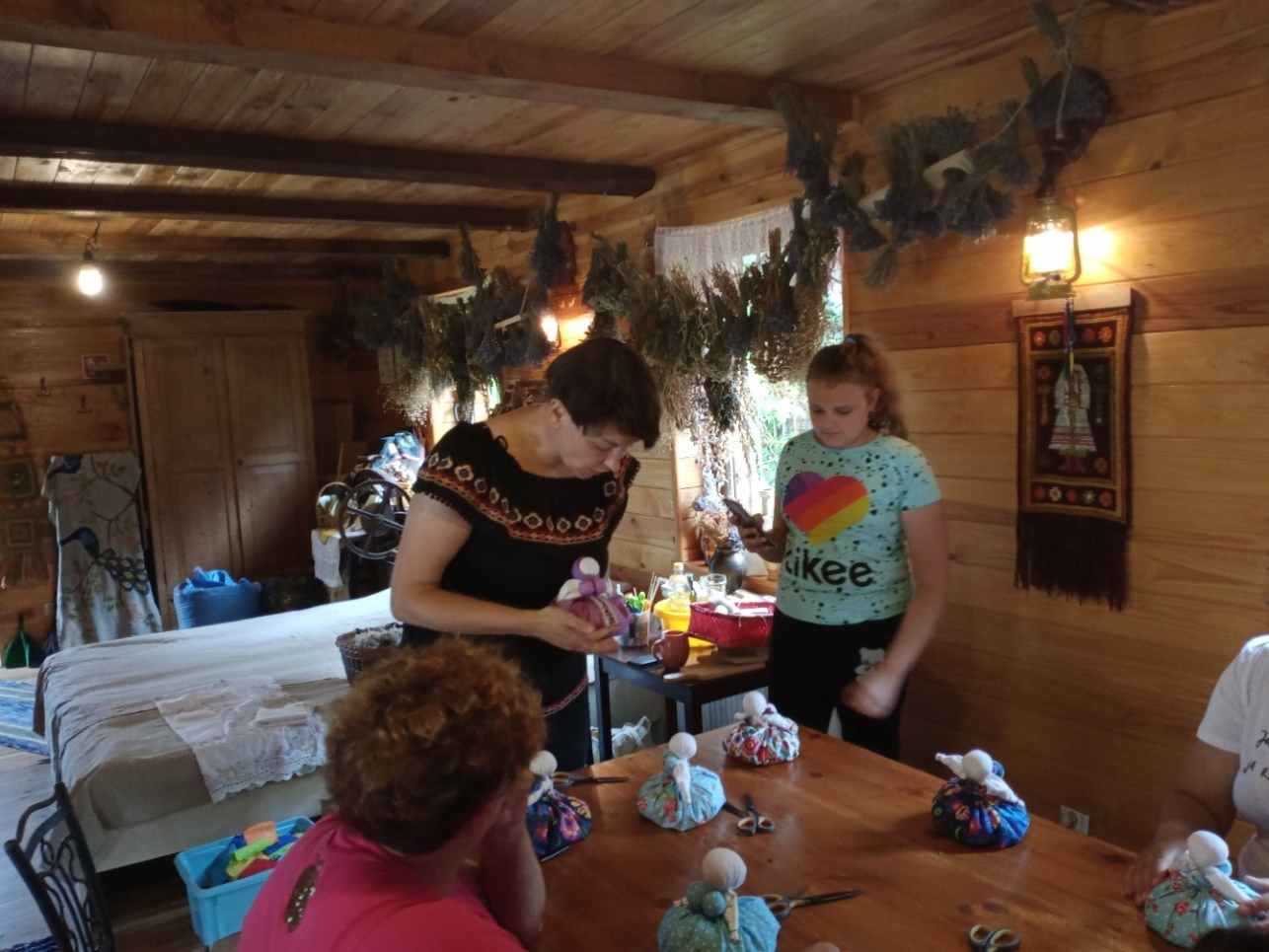 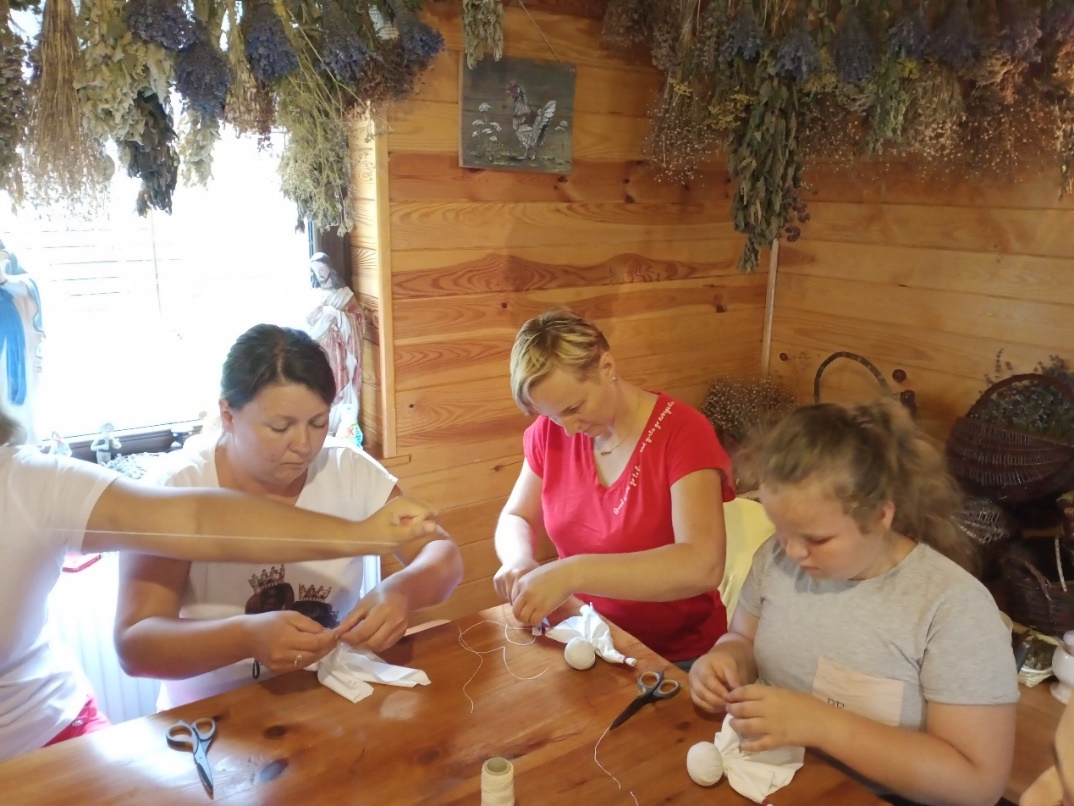 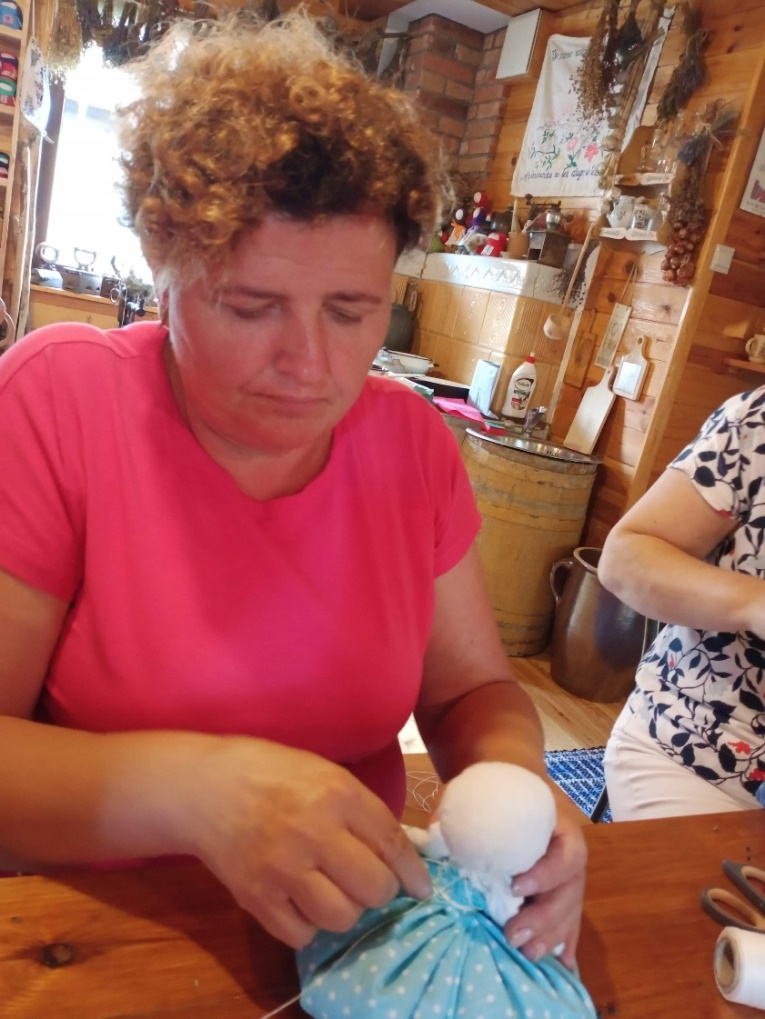 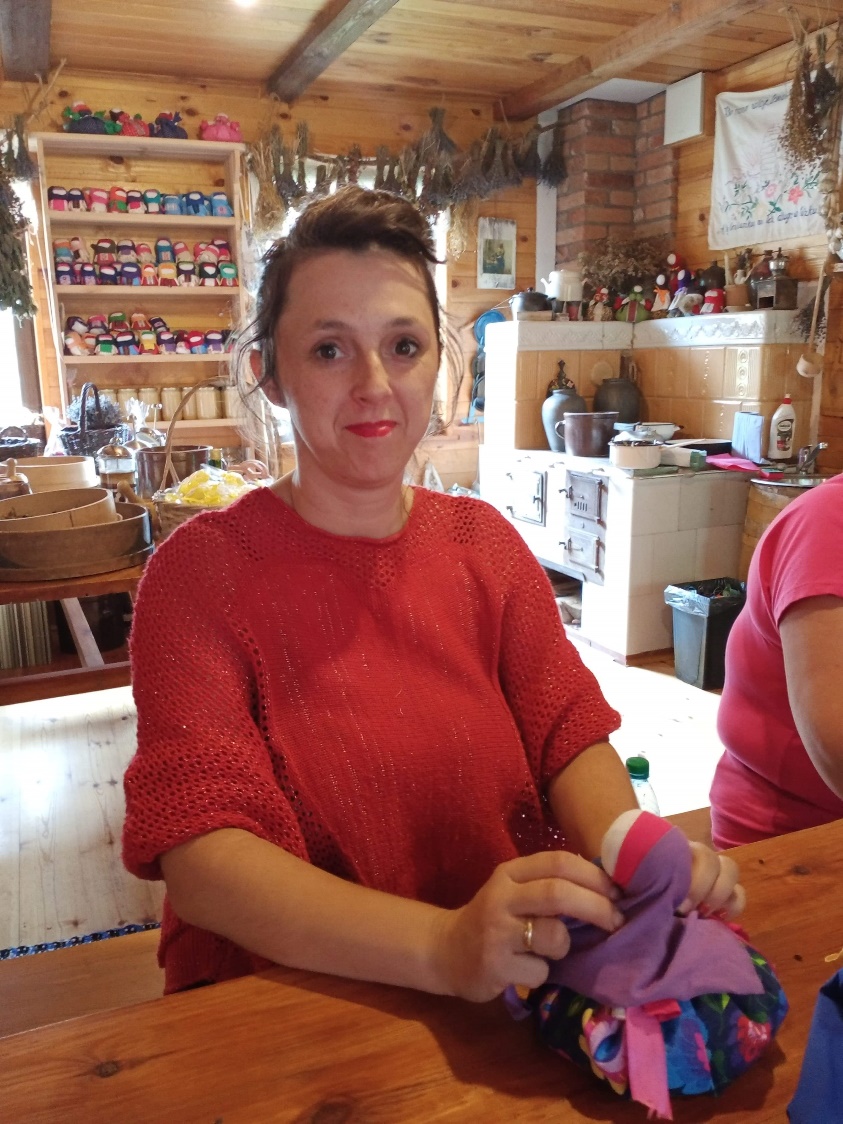 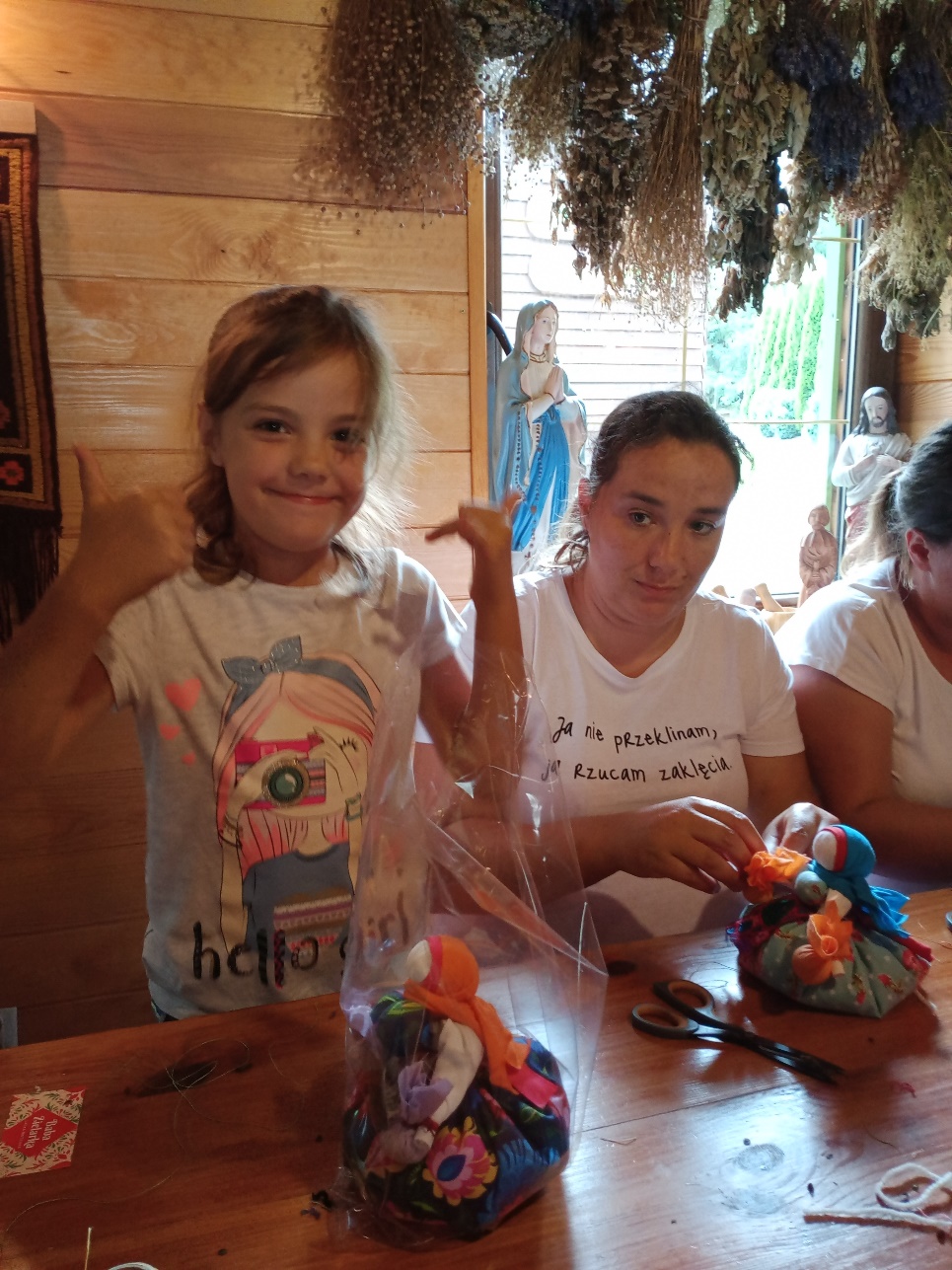 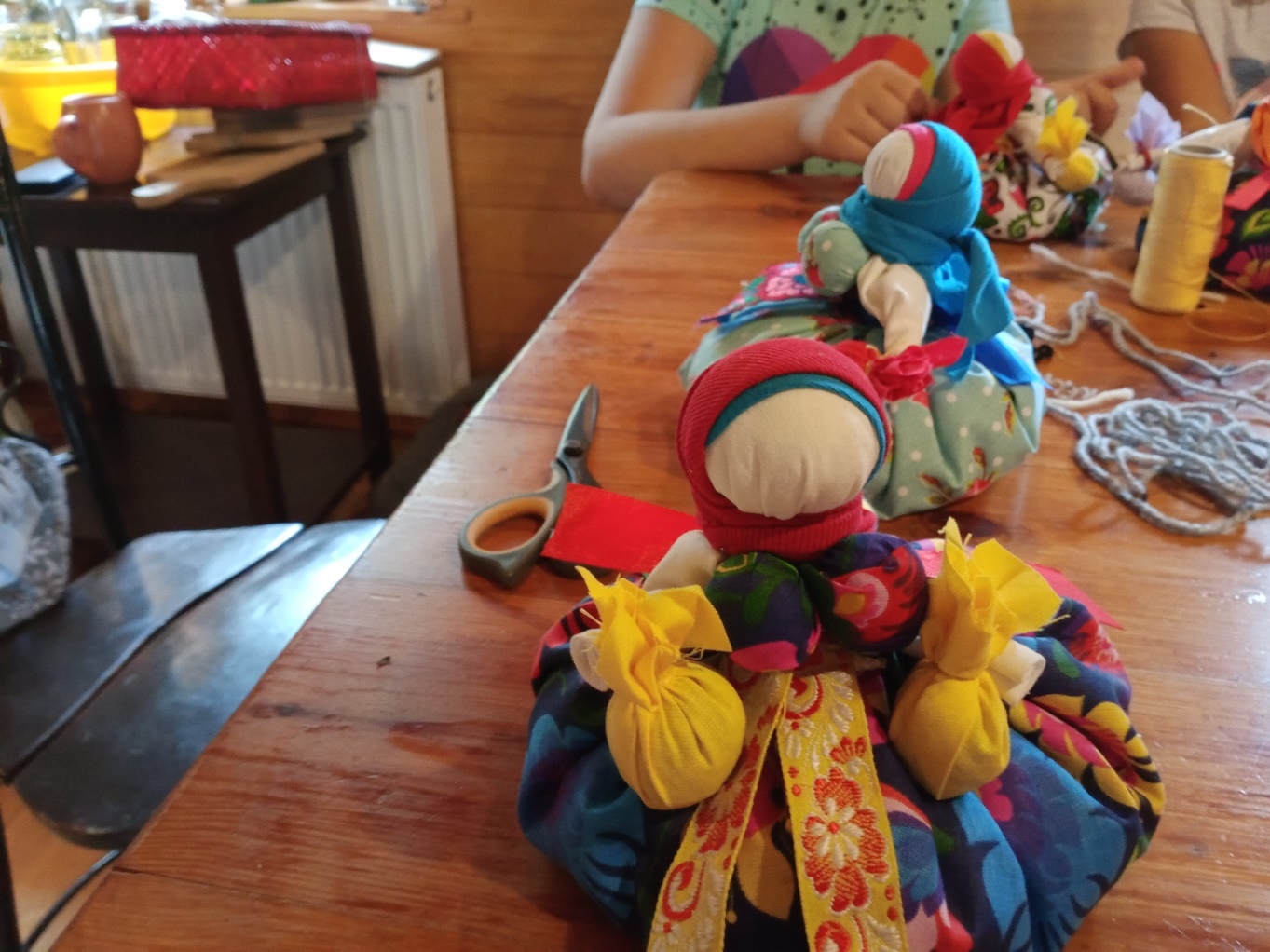 Uczestniczki wykonywały lalki motanki z łusek gryki i suszonej lawendy
PRACE OGRODNICZE
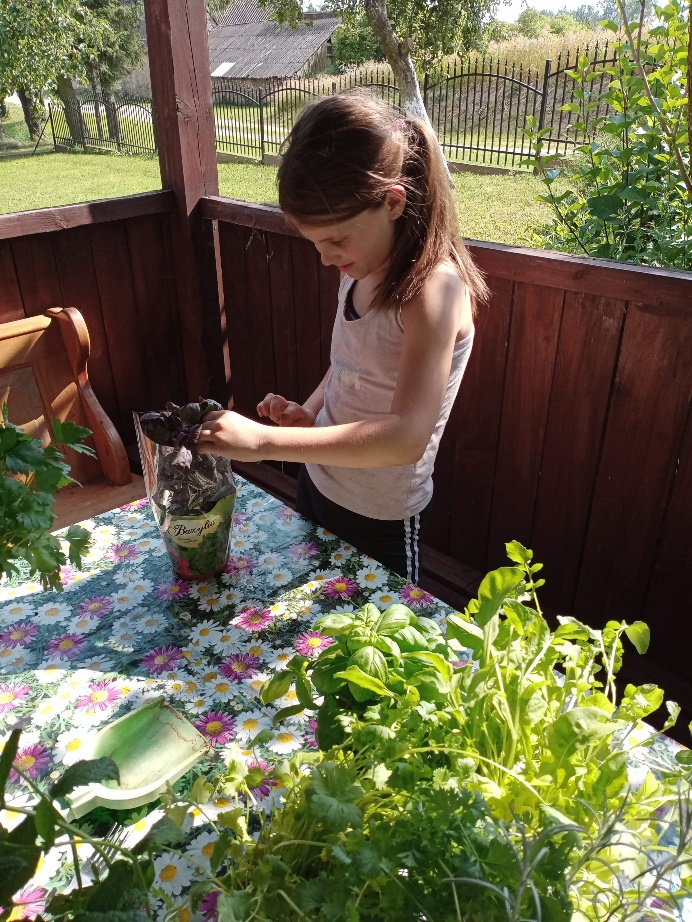 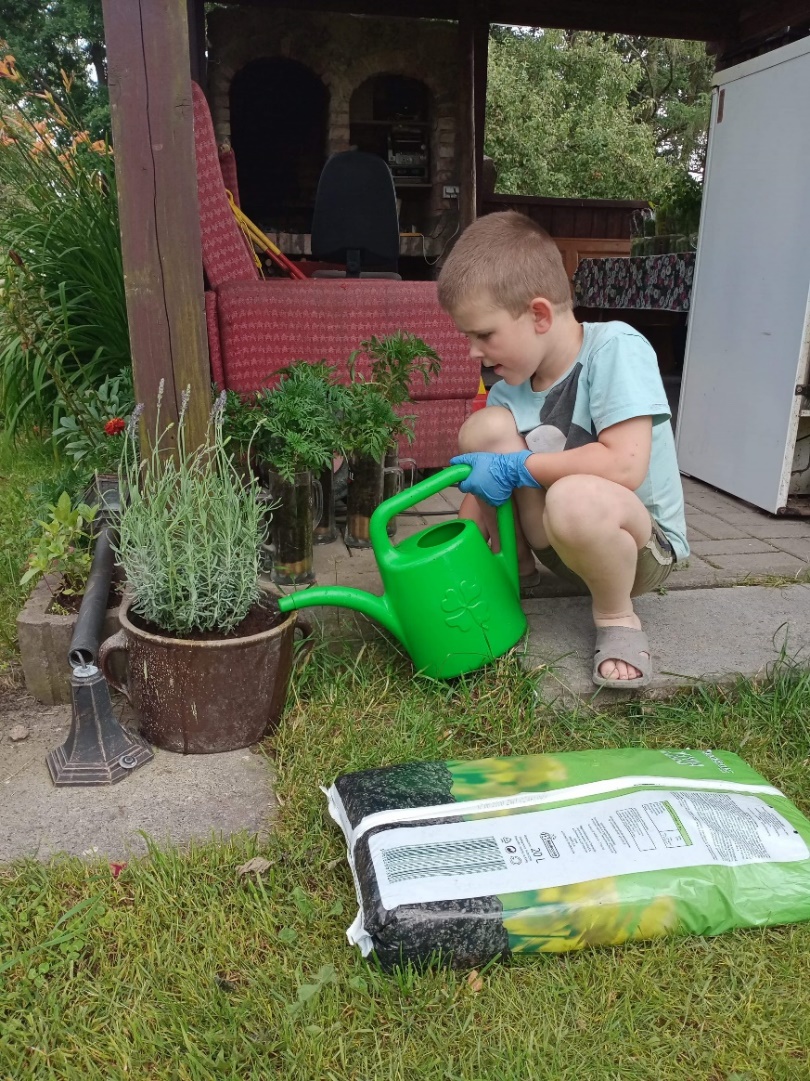 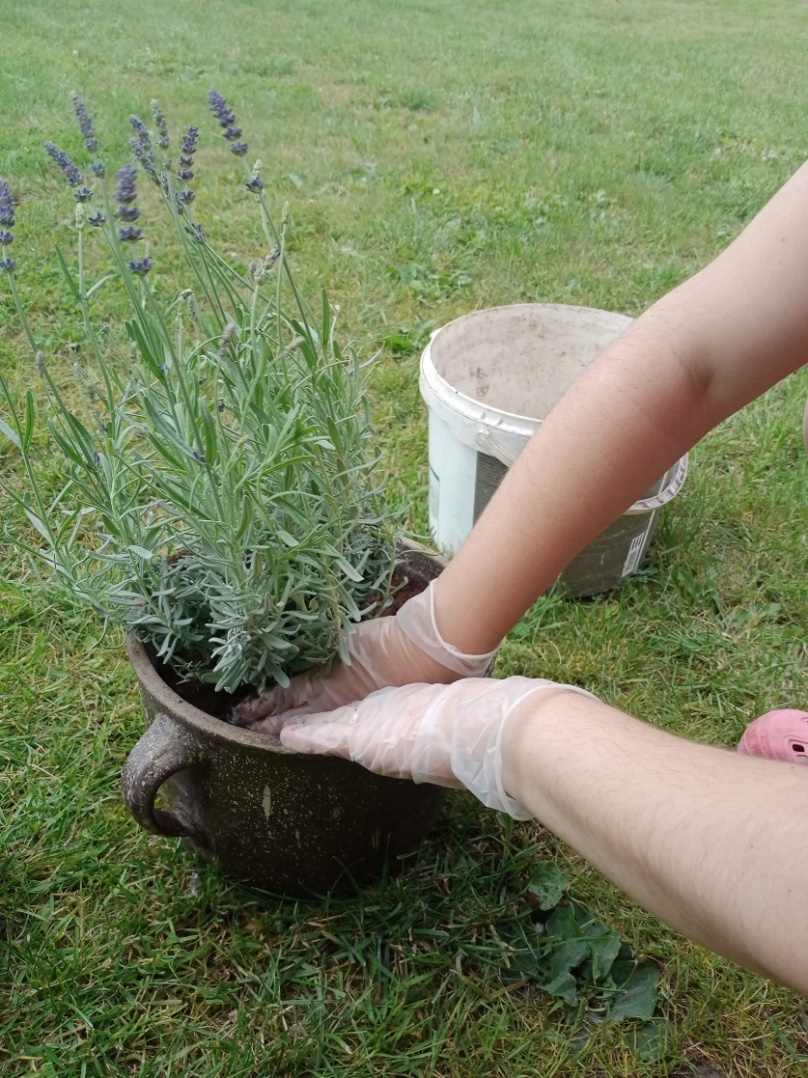 Wielkie zaangażowanie w prace ogrodnicze całych rodzin.
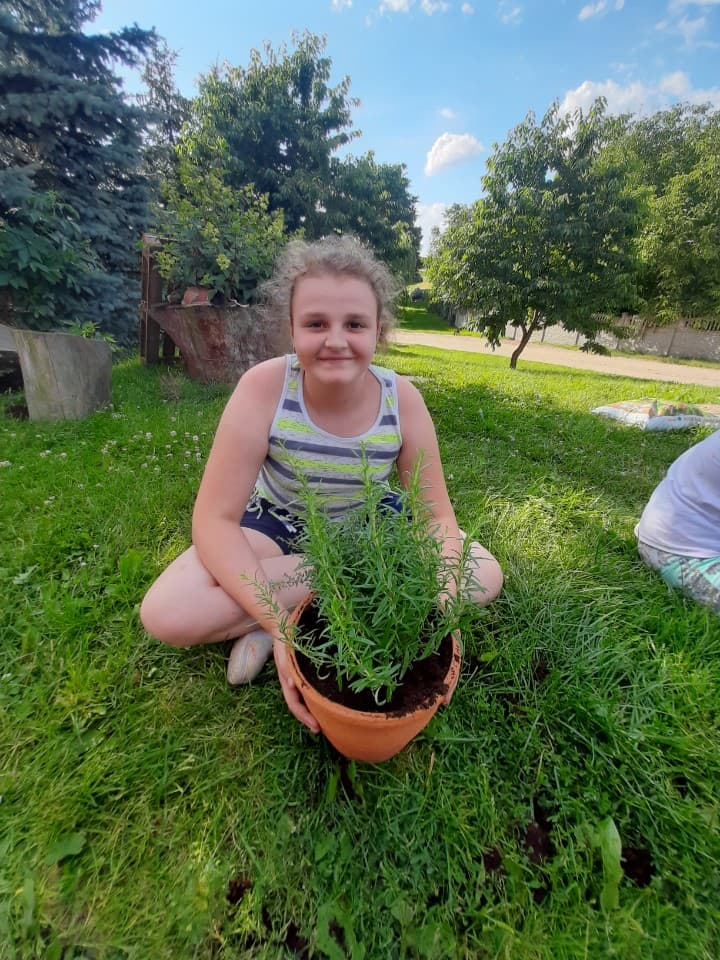 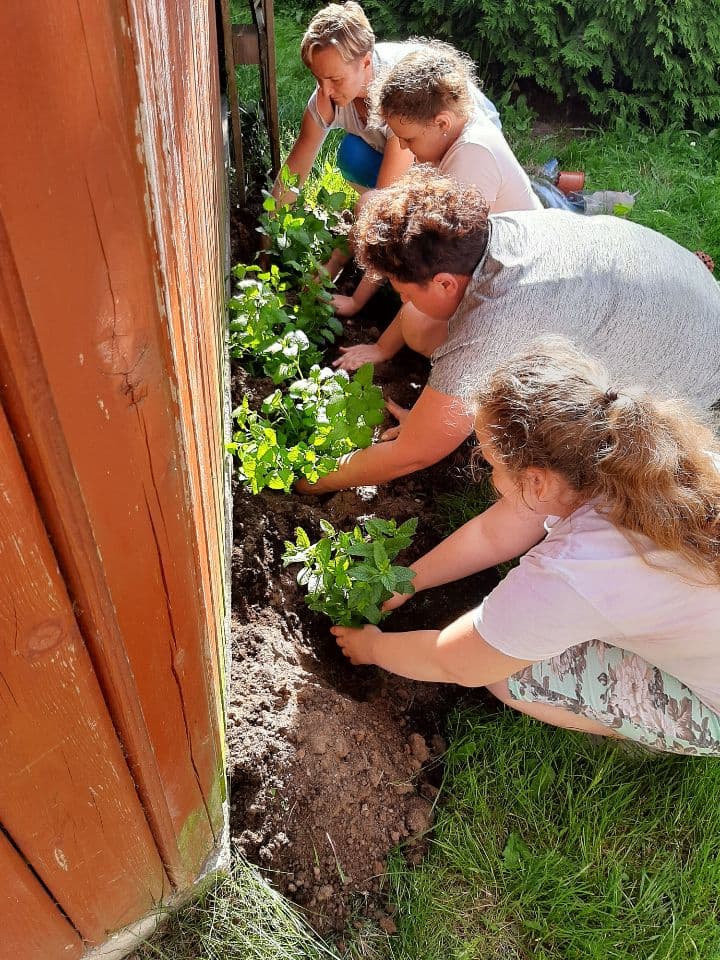 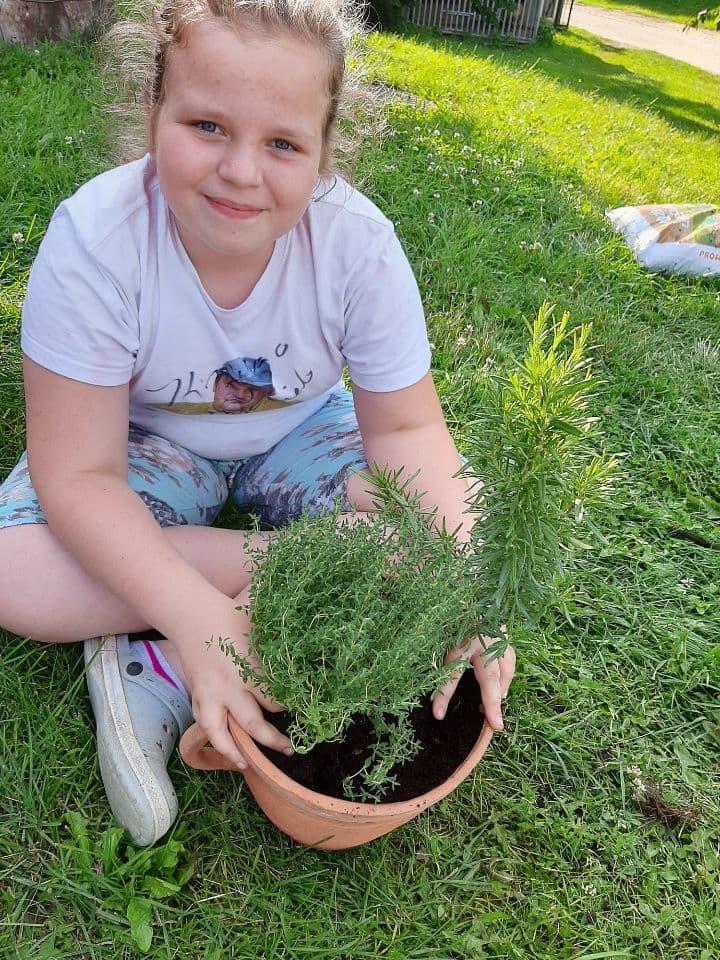 Czas spędzony z mamą na tworzeniu przydomowego ogródka ziołowego.
KOMPOZYCJE ZIELARSKIE
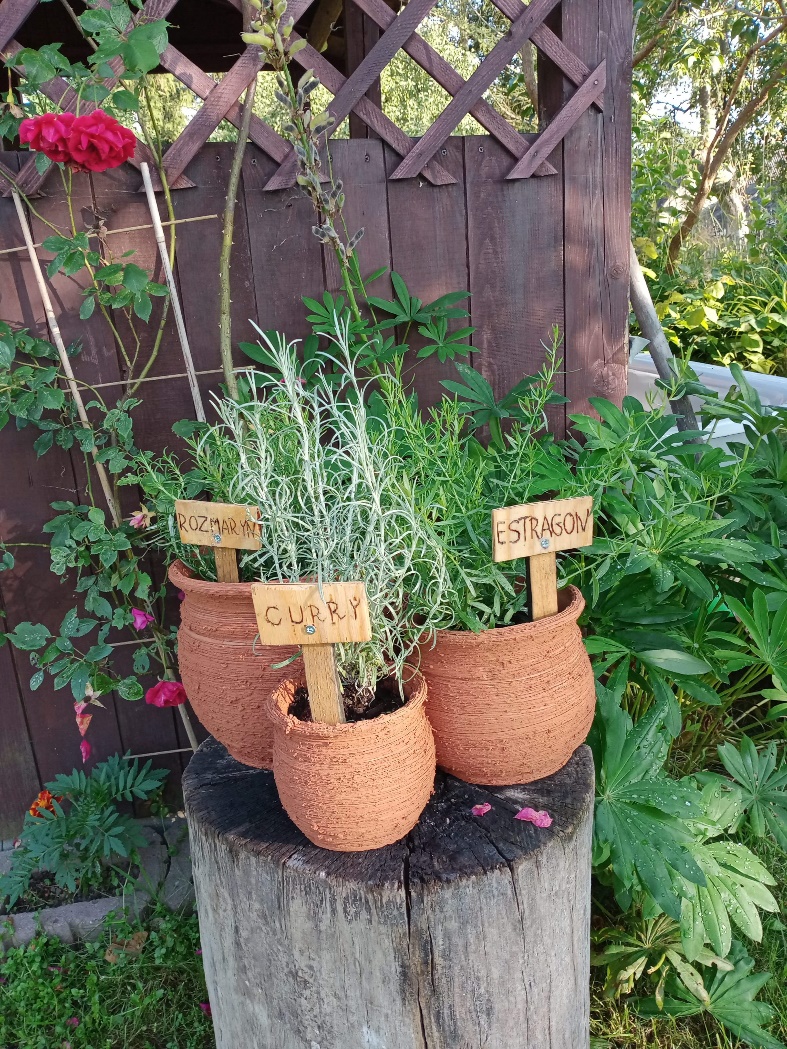 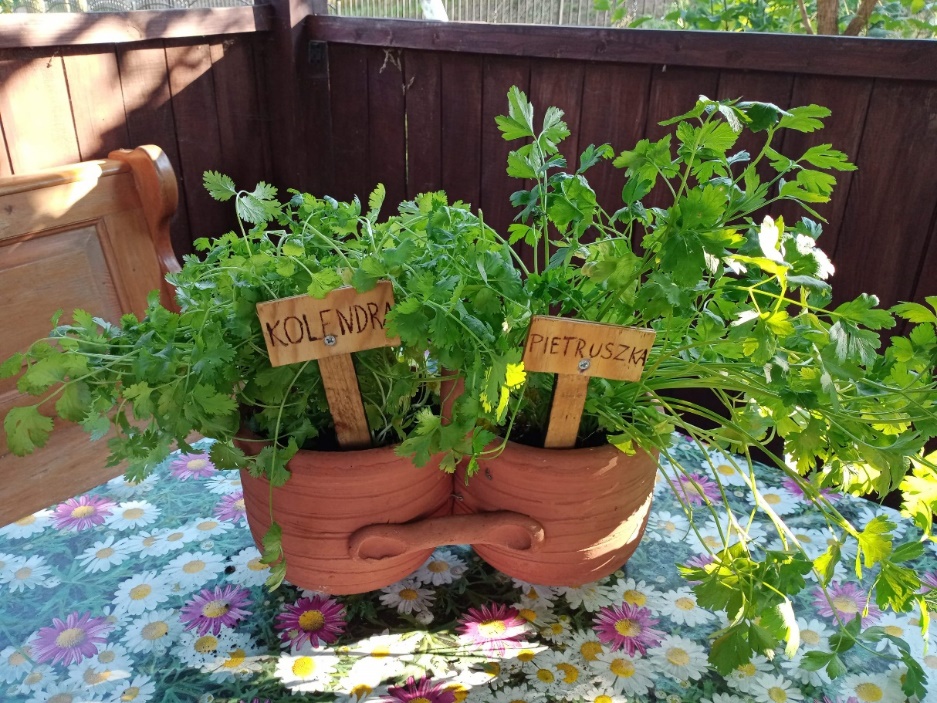 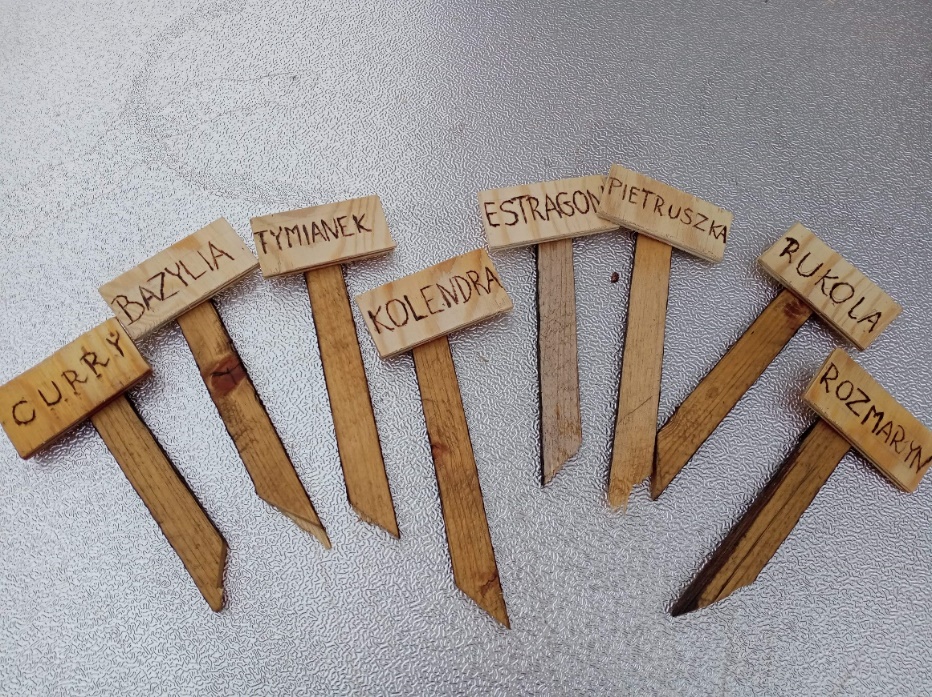 Naczynia gliniane jako alternatywa dla przydomowych ogródków
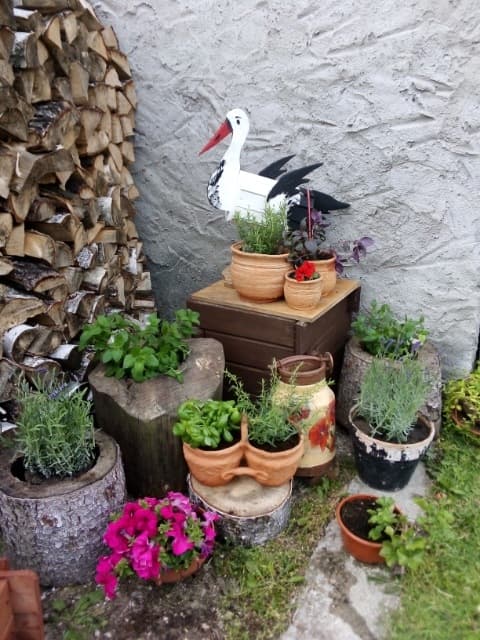 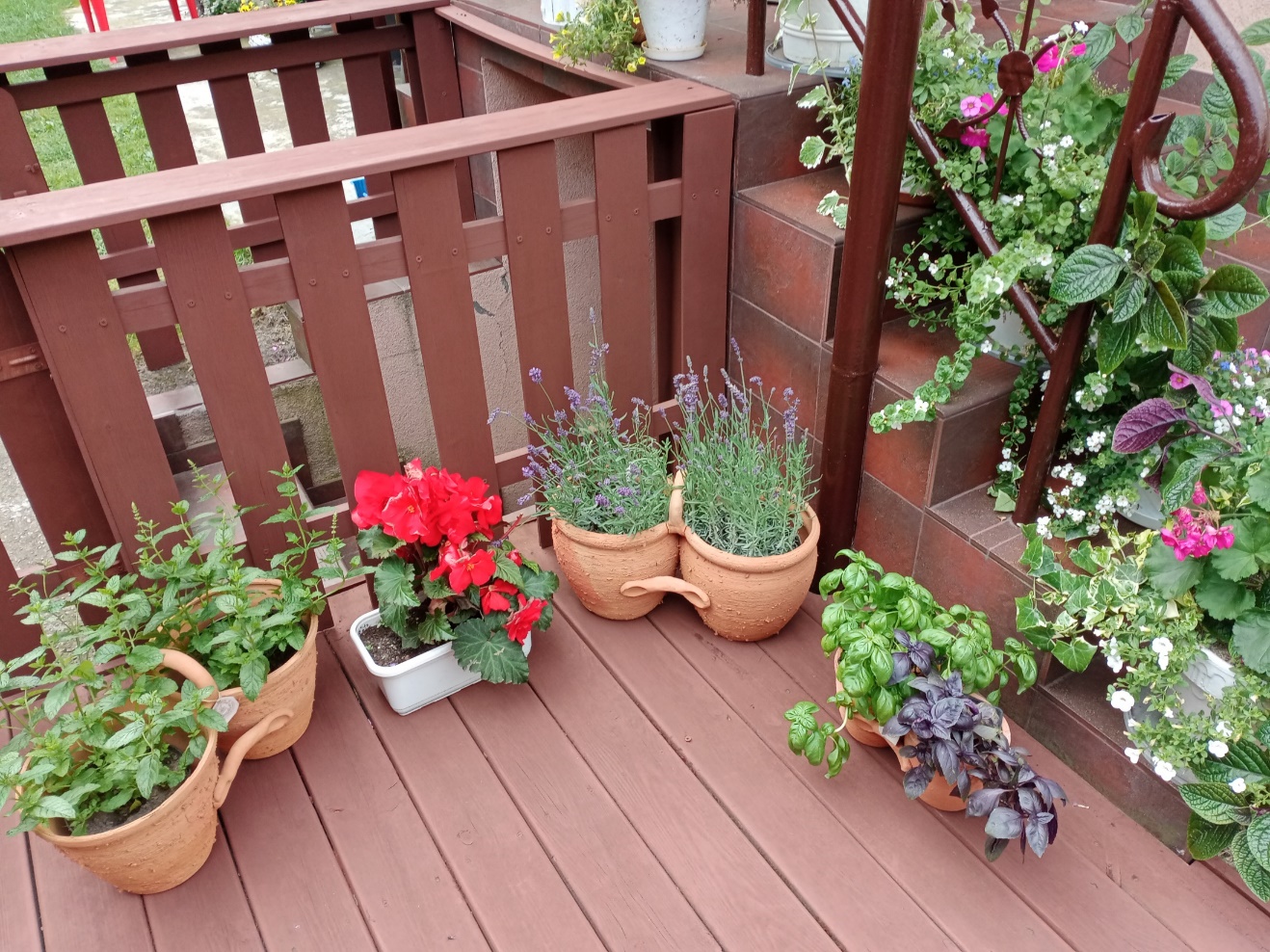 SZYJEMY WORECZKI
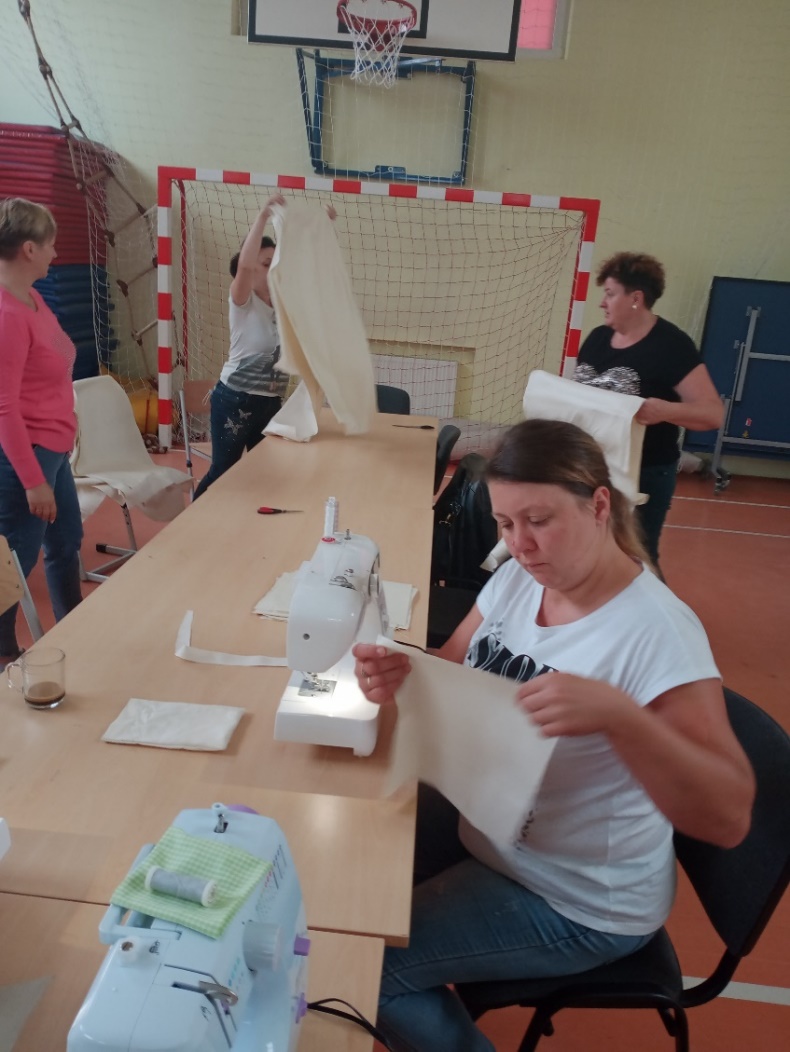 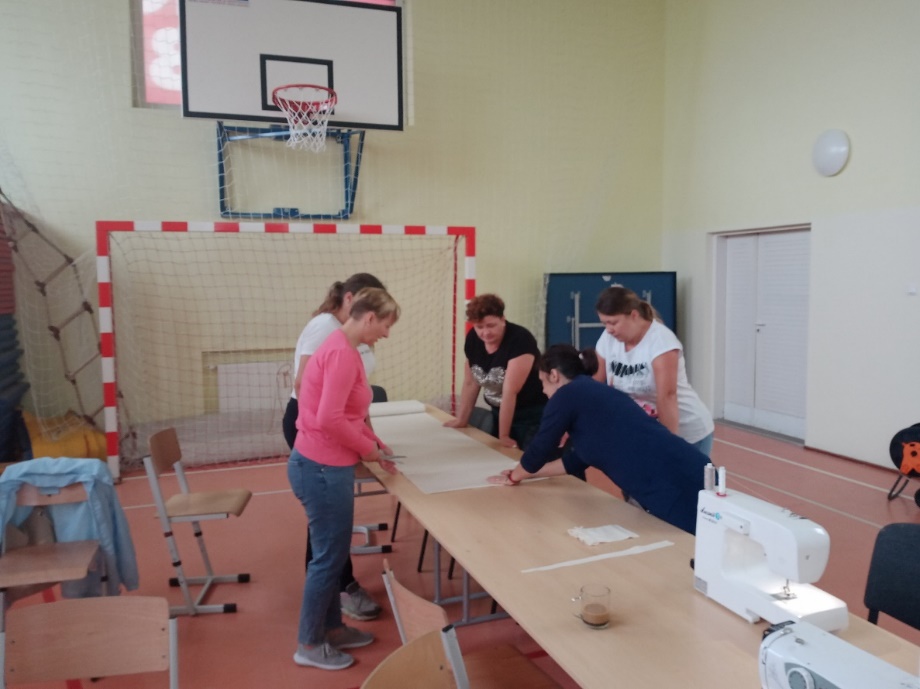 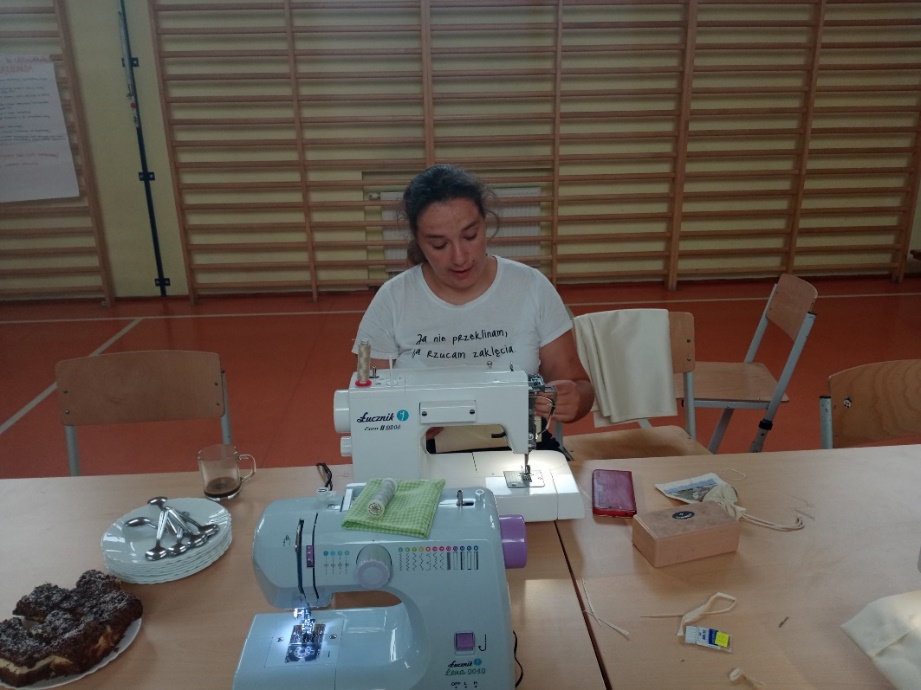 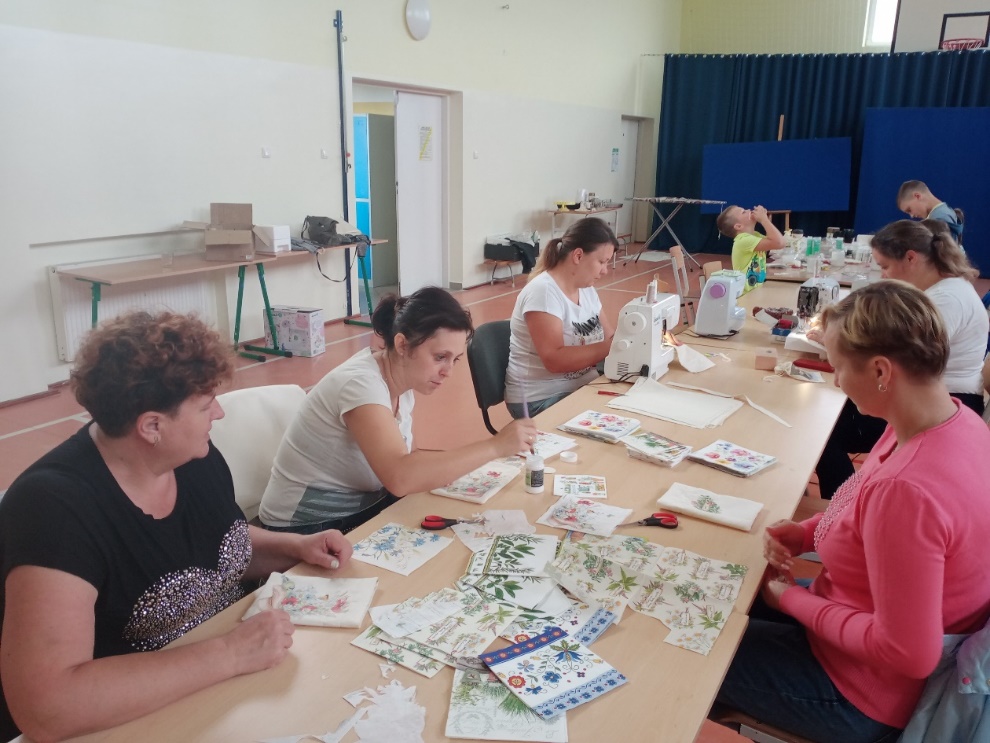 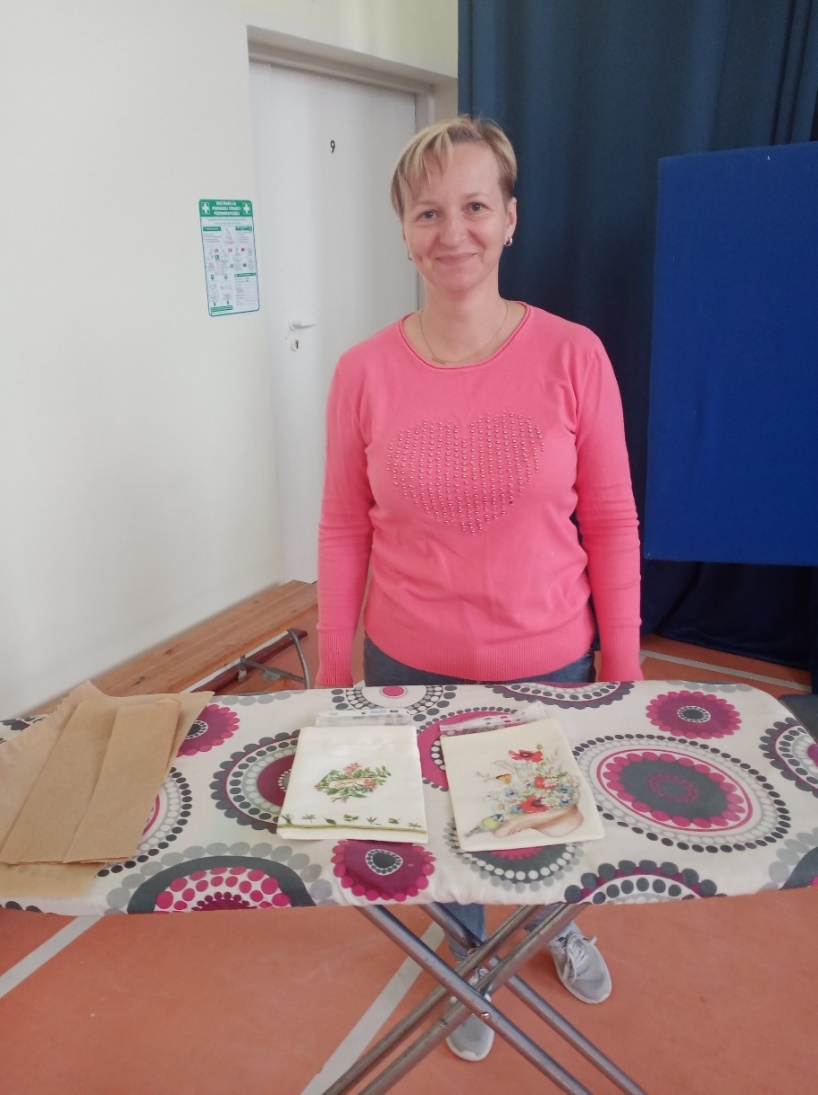 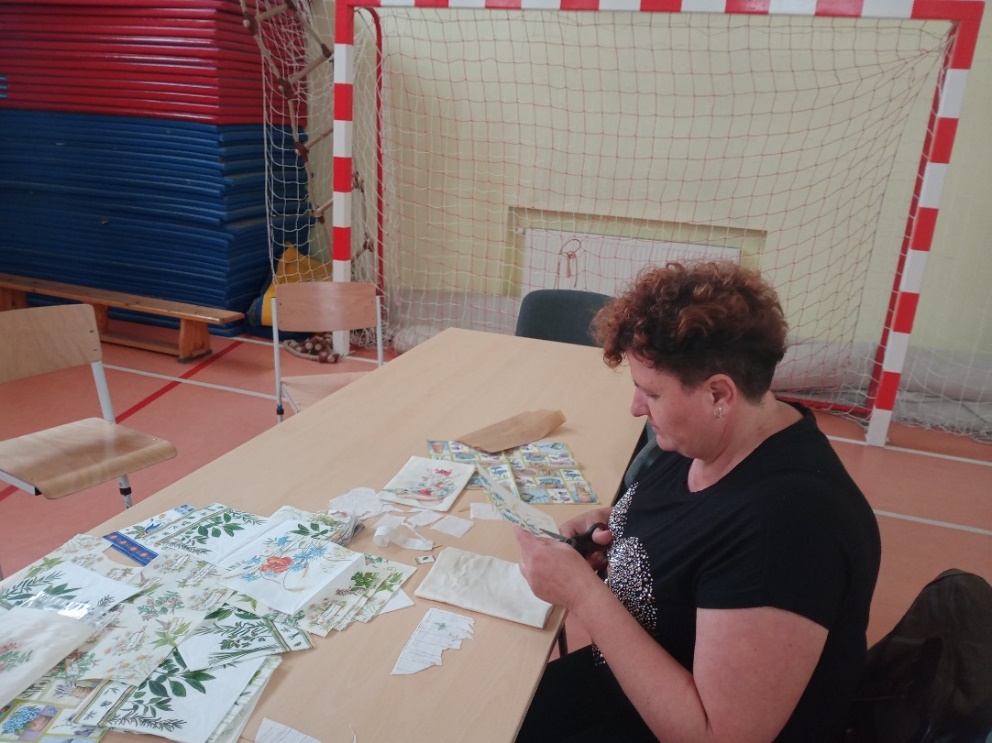 EFEKTY NASZEJ PRACY ...
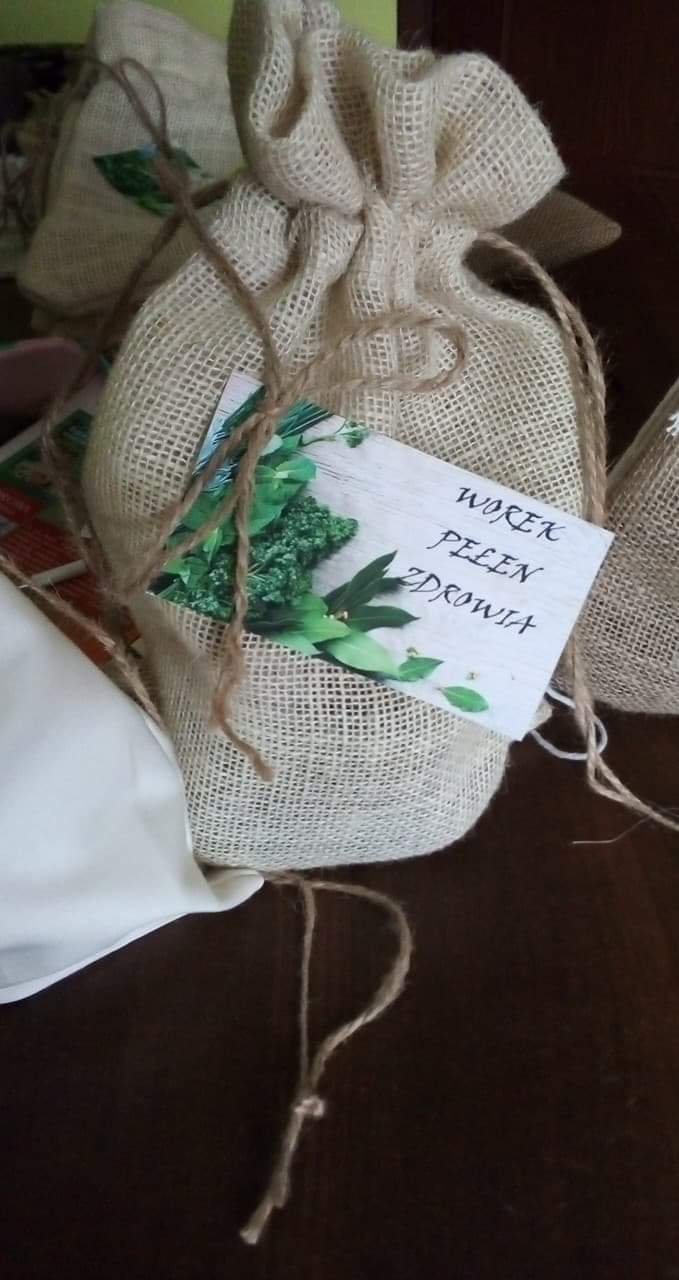 OZDABIANIE – METODA DECOUPAGE
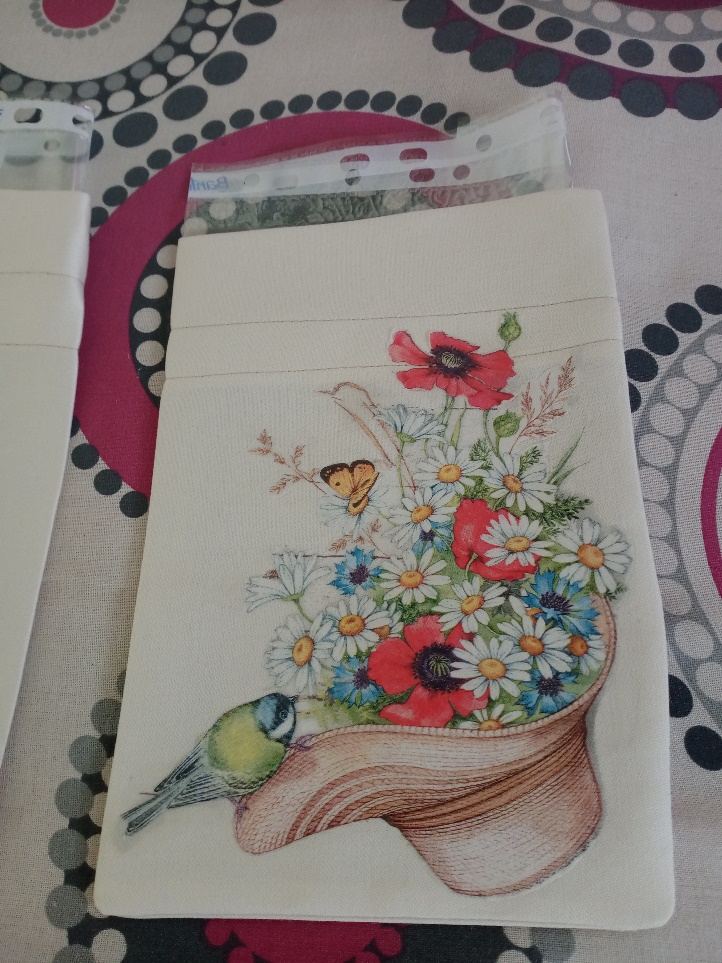 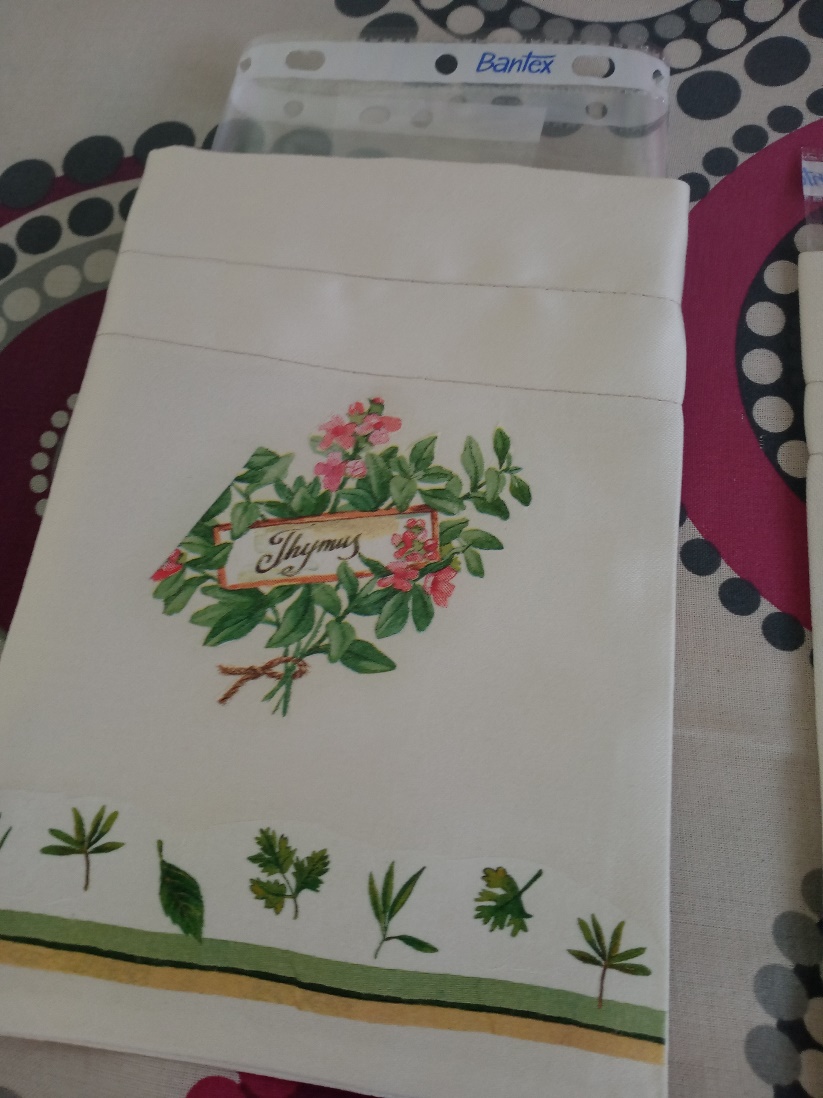 DECOUPAGE
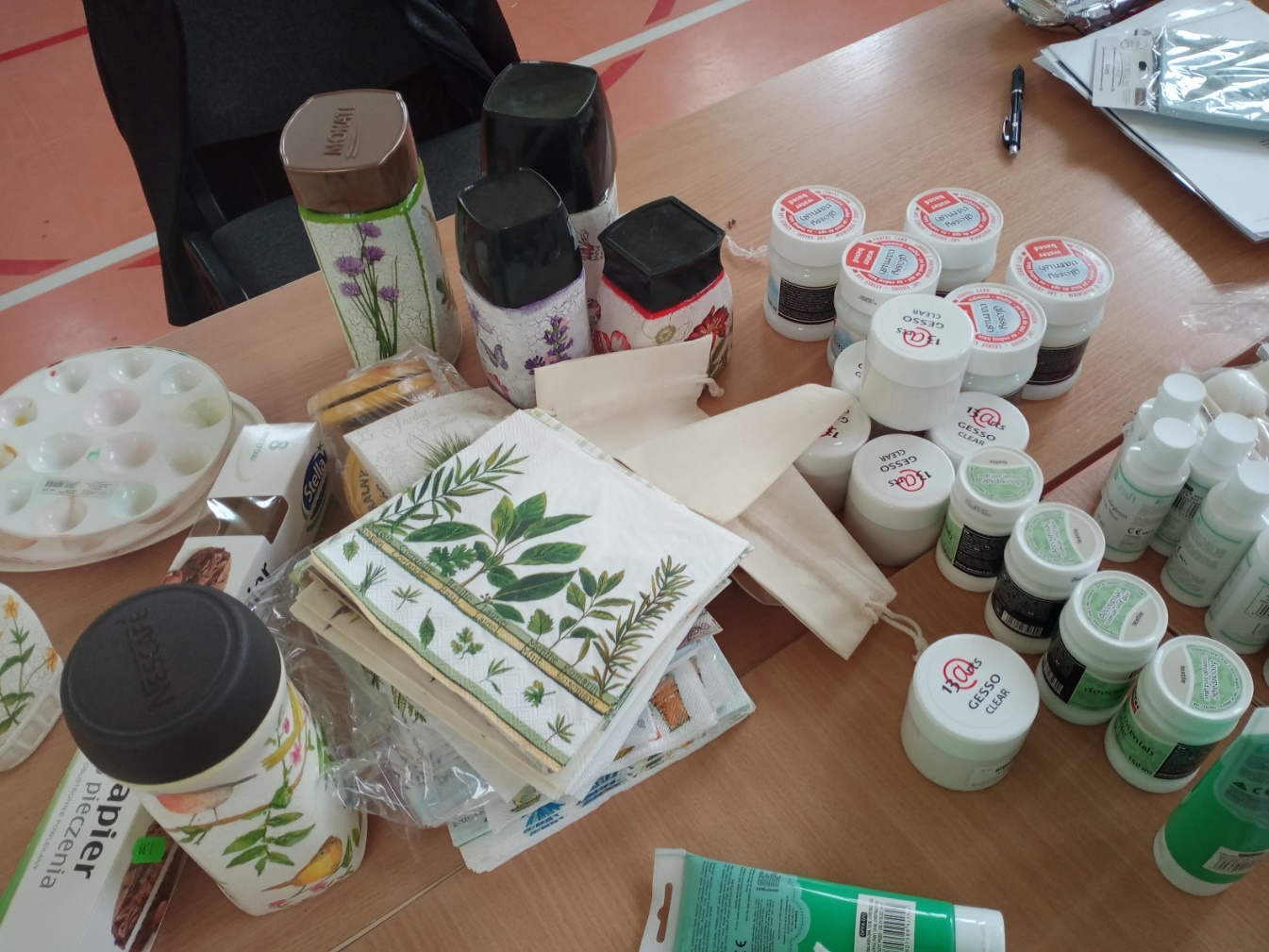 Materiały niezbędne do ozdabiania woreczków i słoiczków metodą decoupage
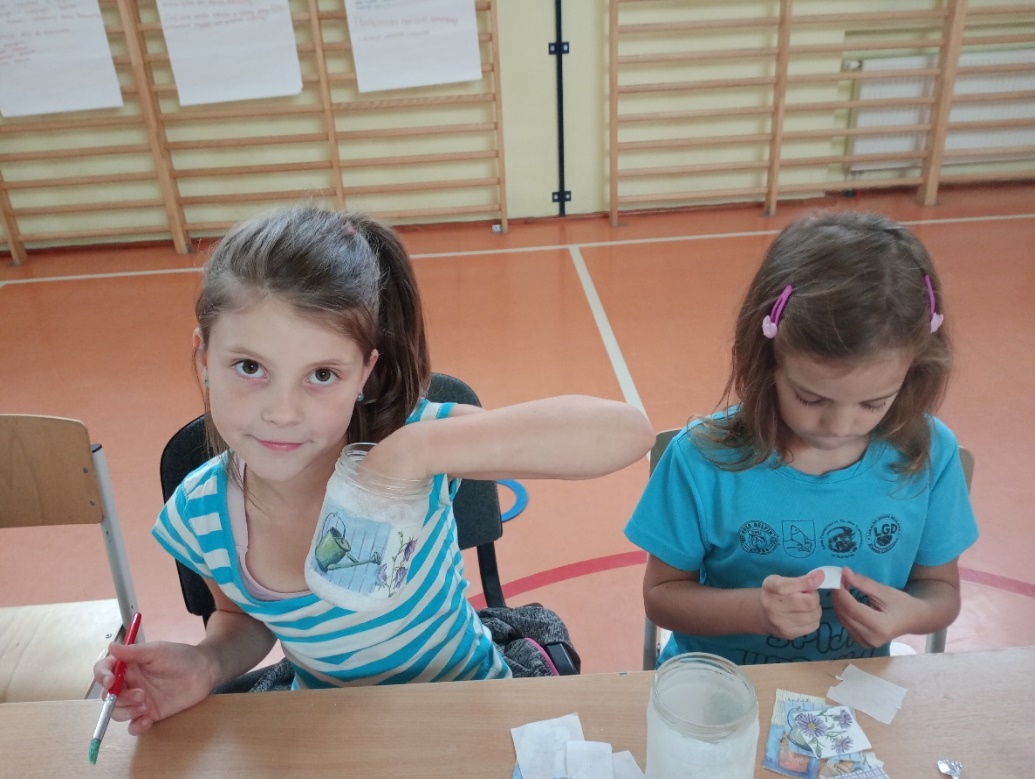 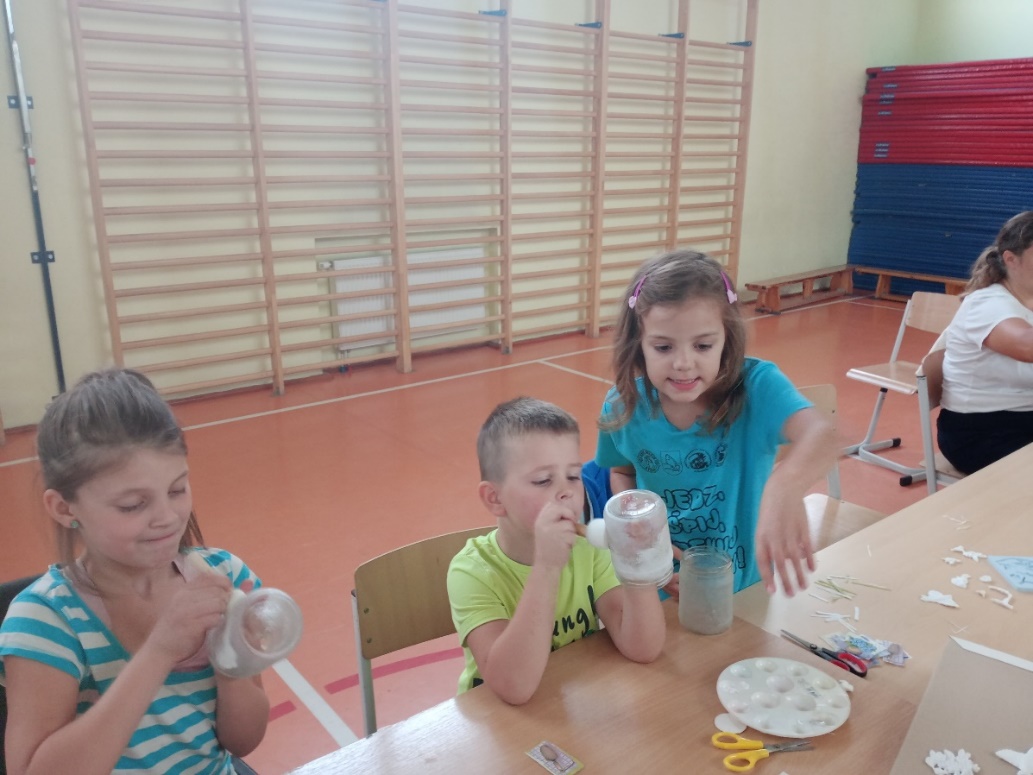 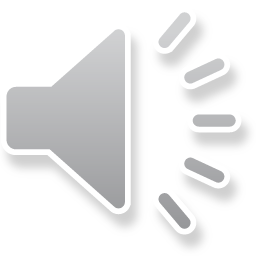 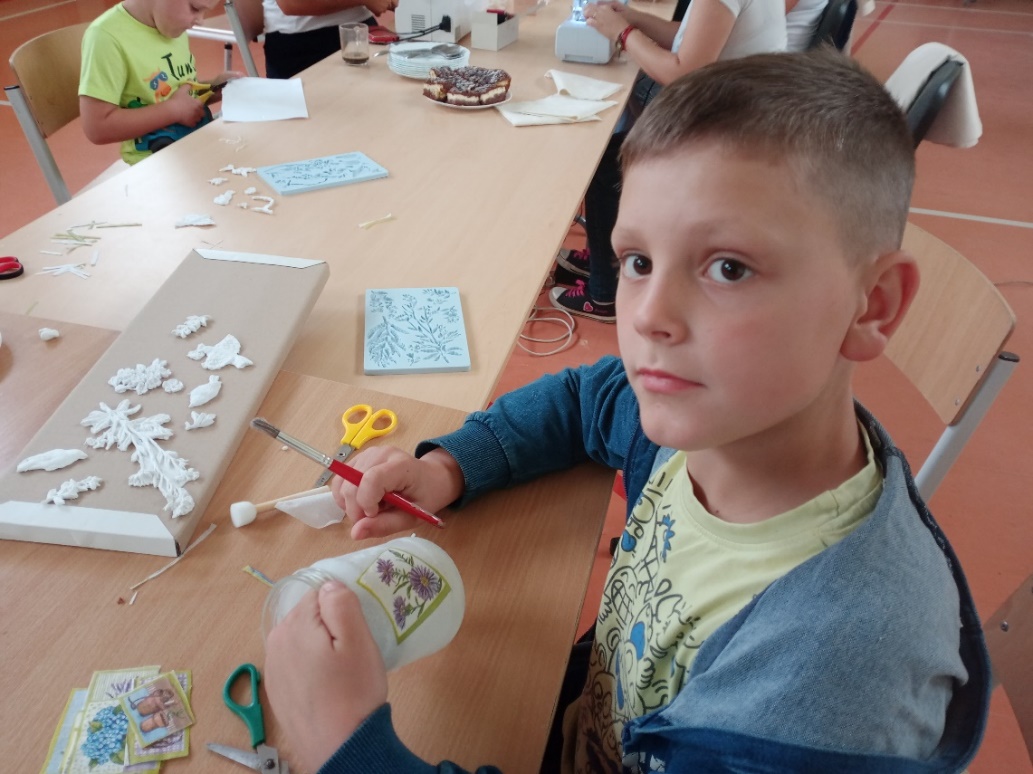 Ozdabianie słoiczków wyzwaniem dla najmłodszych uczestników projektu
CZAS PANDEMII NIE JEST CZASEM STRACONYM
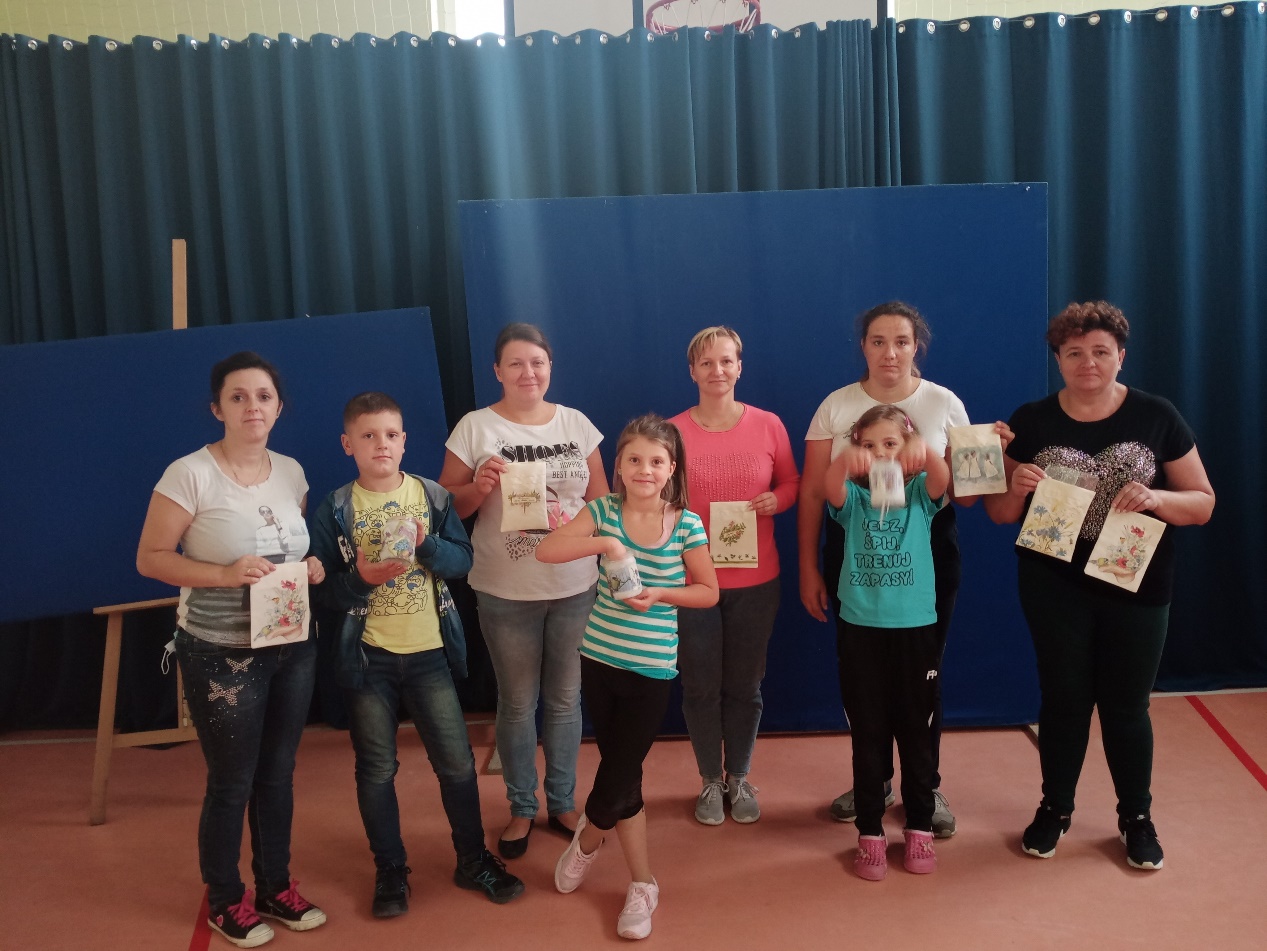 Wspólne zajęcia integrują i uczą nasze dzieci
SUSZENIE KU OZDOBIE
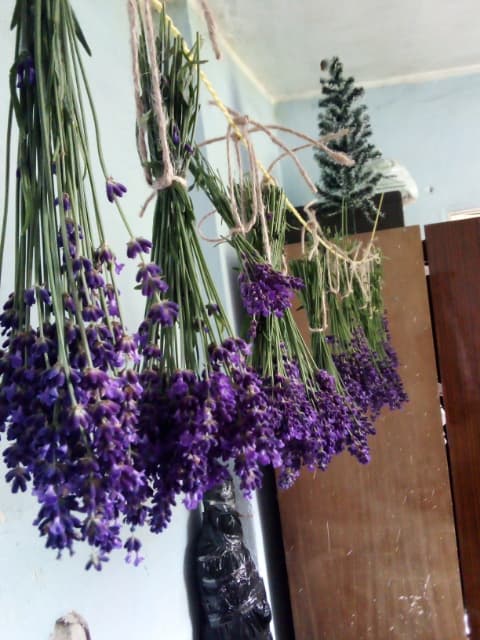 „Pracowitą dłonią zebrane, 
Później na słonku wysuszone, 
W małe woreczki rozsypane 
I na kominie powieszone.”
Ks. Jan Twardowski
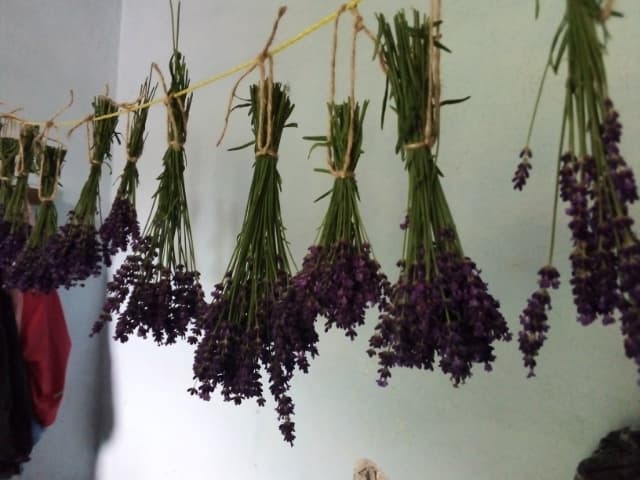 APTEKA 
NA SKRAJU DROGI
NATURA WZMACNIA I LECZY
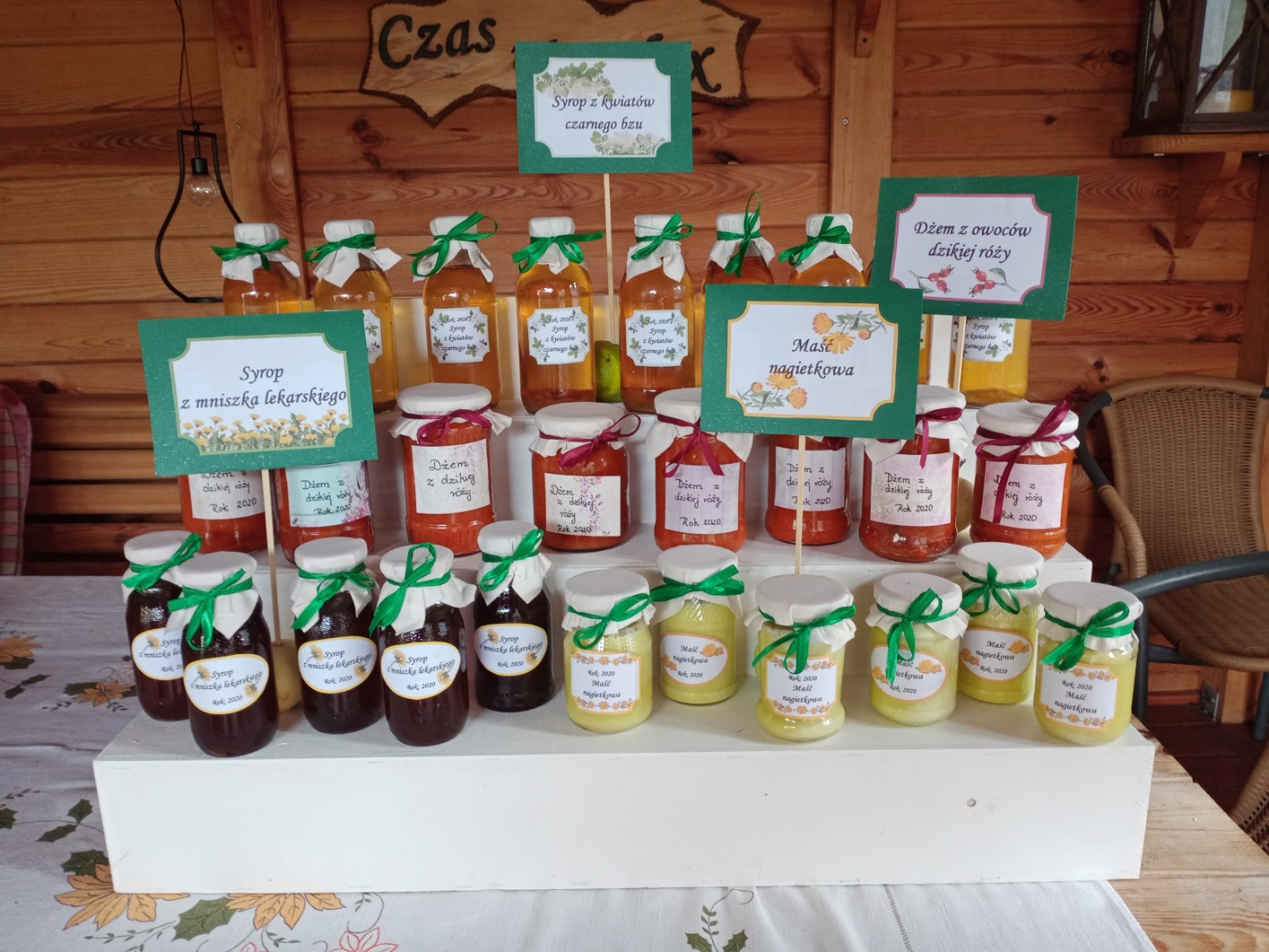 Apteka przygotowana przez uczestniczki projektu
MNISZEK LEKARSKI
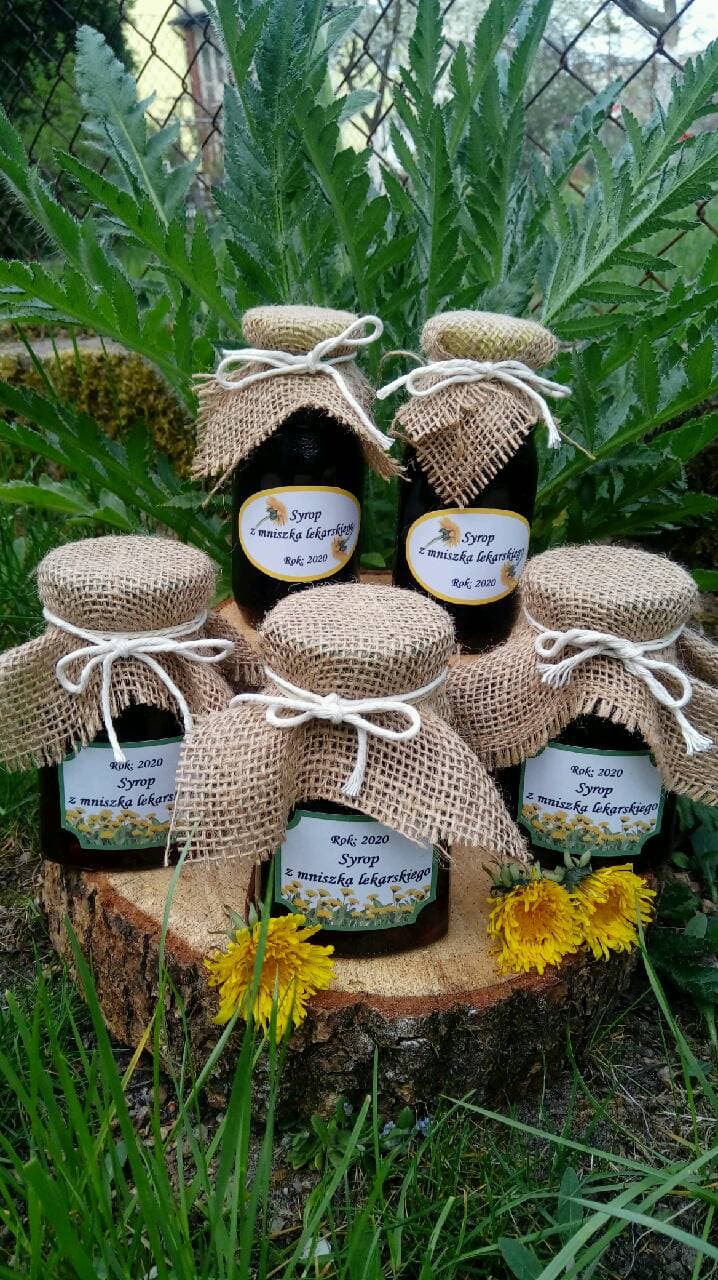 „Ta roślina – dar Natury. 
Rzadko ceni ją człek który. 
Często depcze ją, lub kosi 
chociaż ona jego prosi: 
-Zerwij liści z kilku mleczy. 
Mój sok pięknie Cię uleczy.” 
Ks. Jan Twardowski
Syrop z mniszka lekarskiego
NAGIETEK LEKRSKI
„Nagietek niewielki jak łokietek 
Z kwiatami pomarańczowymi 
Od czerwca do października 
Leczy więdnie usycha 
Myśli o innych w chorobie 
Zapomina o sobie”
Ks. Jan Twardowski
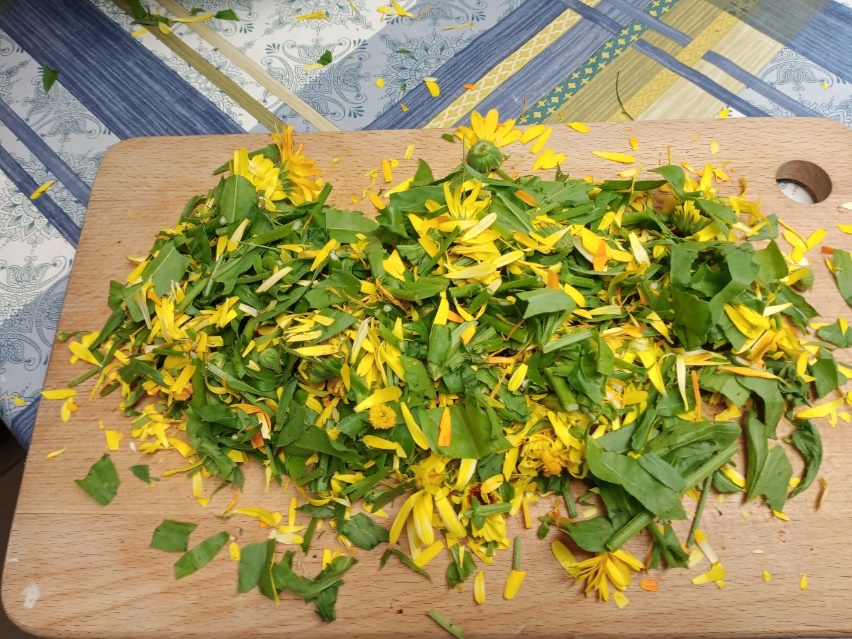 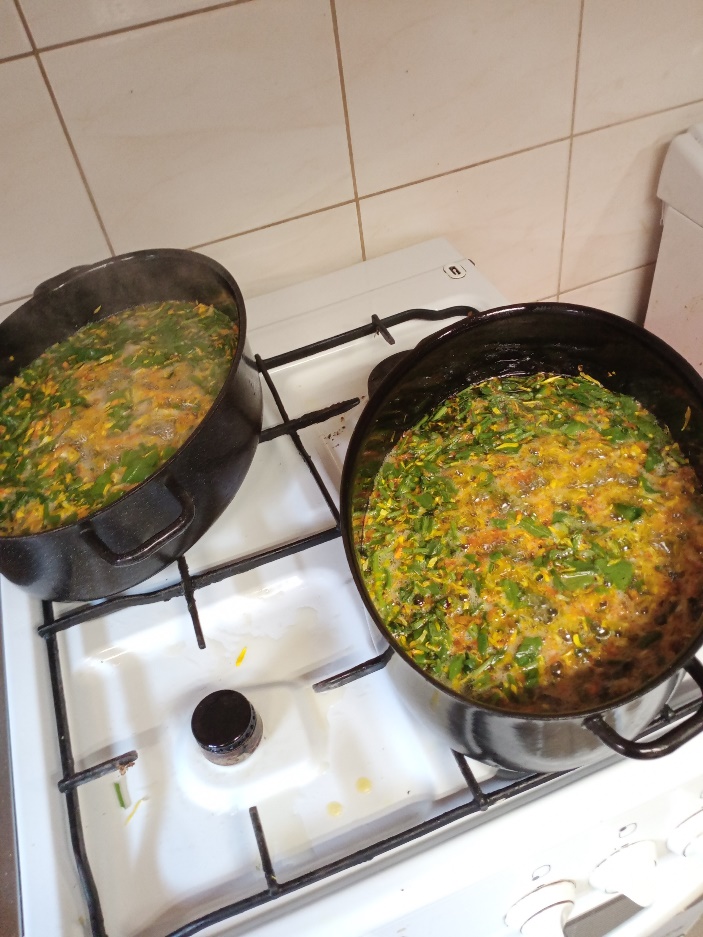 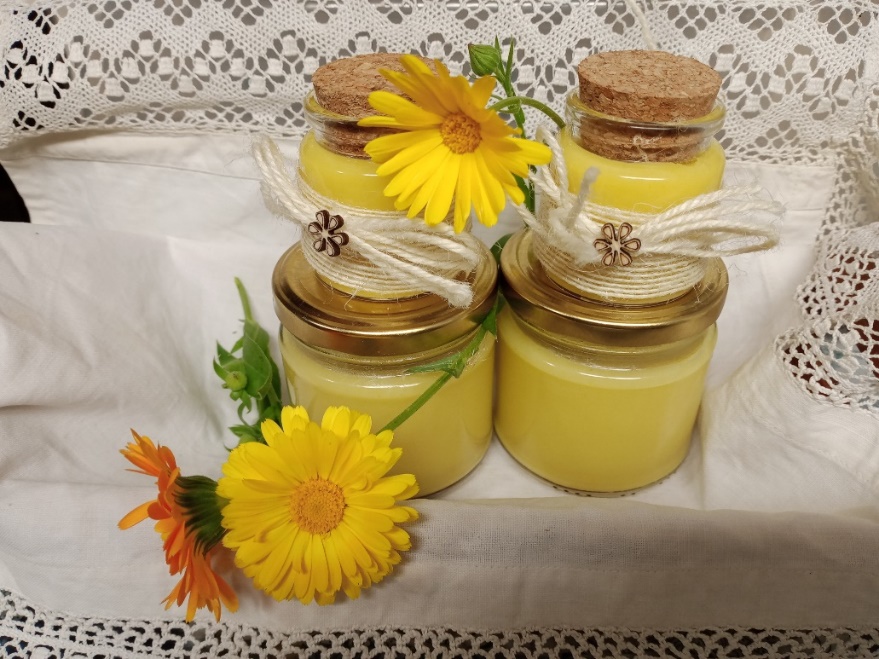 Etapy przygotowywania maści nagietkowej
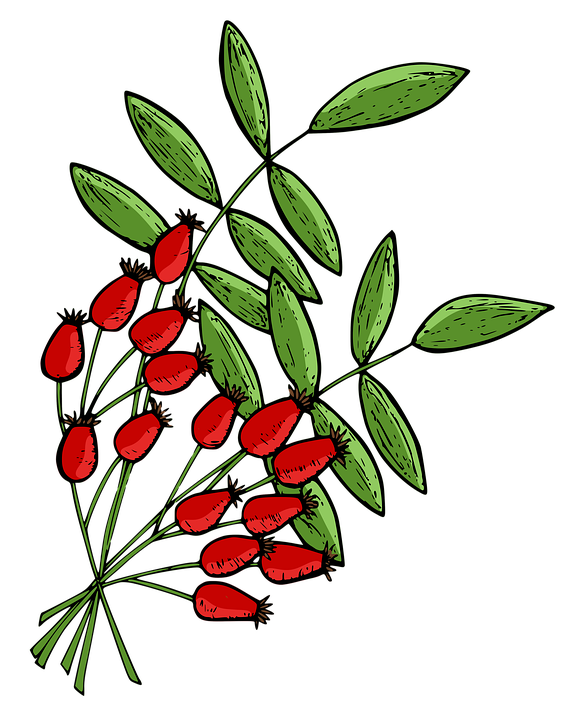 DZIKA RÓŻA
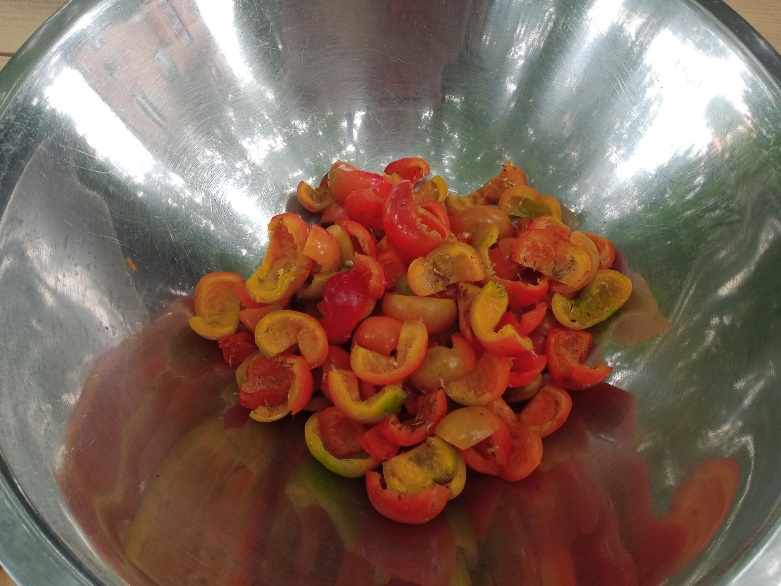 „Nie dzika – oswojona 
Jak stara dobra żona 
Kiedy jest bardzo źle 
Da witaminę Ce”
 Ks. Jan Twardowski
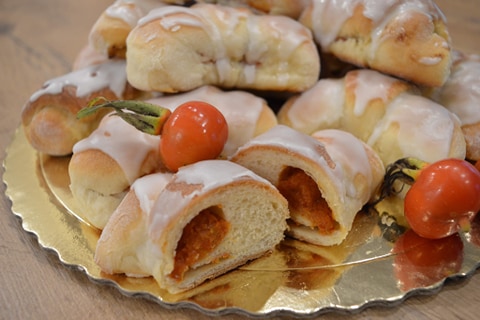 Owoce dzikiej róży przygotowane do dżemu
Domowe rogaliki 
z nadzieniem różanym
PROMUJEMY NASZE DOMOWE PRZETWORY
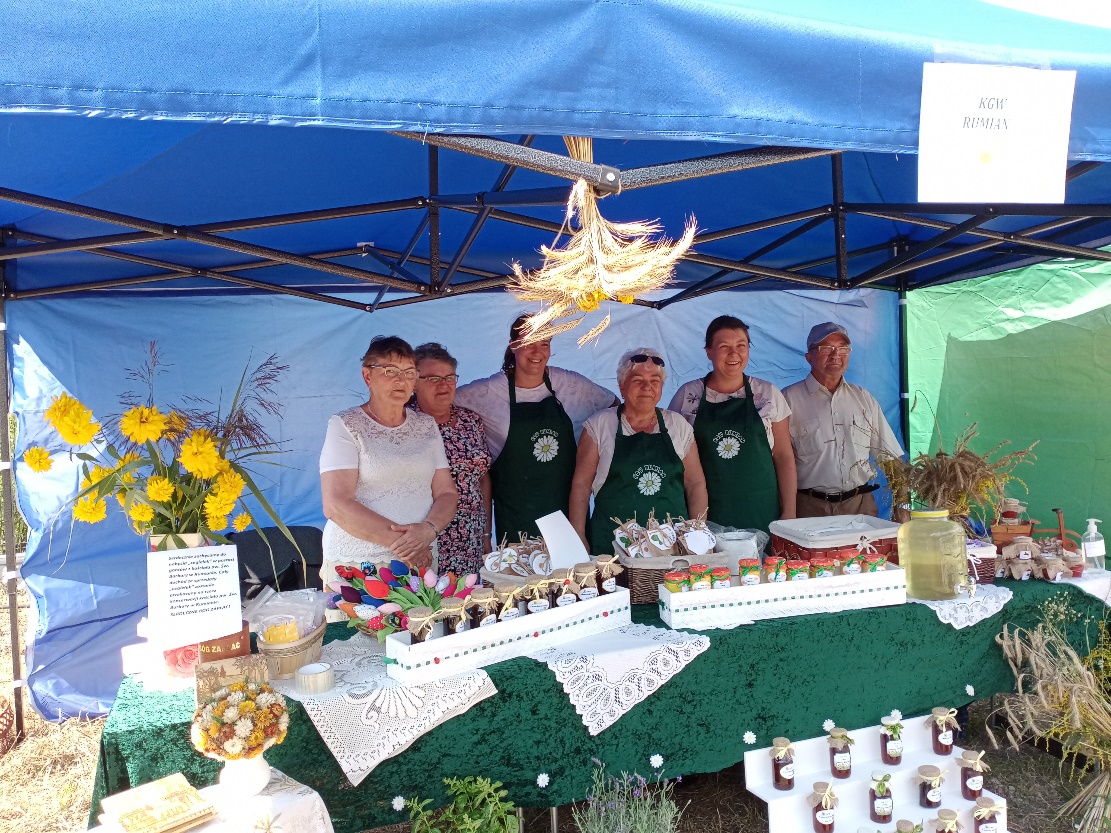 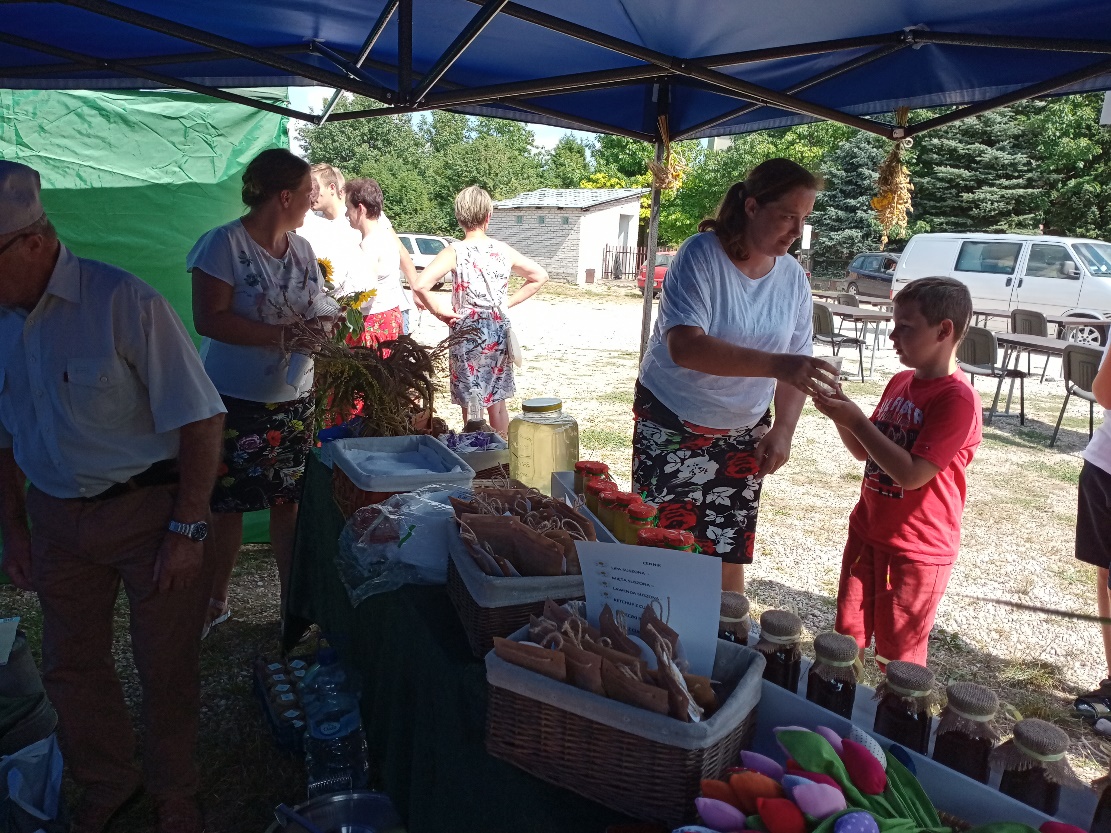 Koło Gospodyń Wiejskich w Rumianie pomaga nam promować domową zielarnię wśród społeczności lokalnej.
STOIMY NA STRAŻY ZIELARSKIEJ TRADYCJI
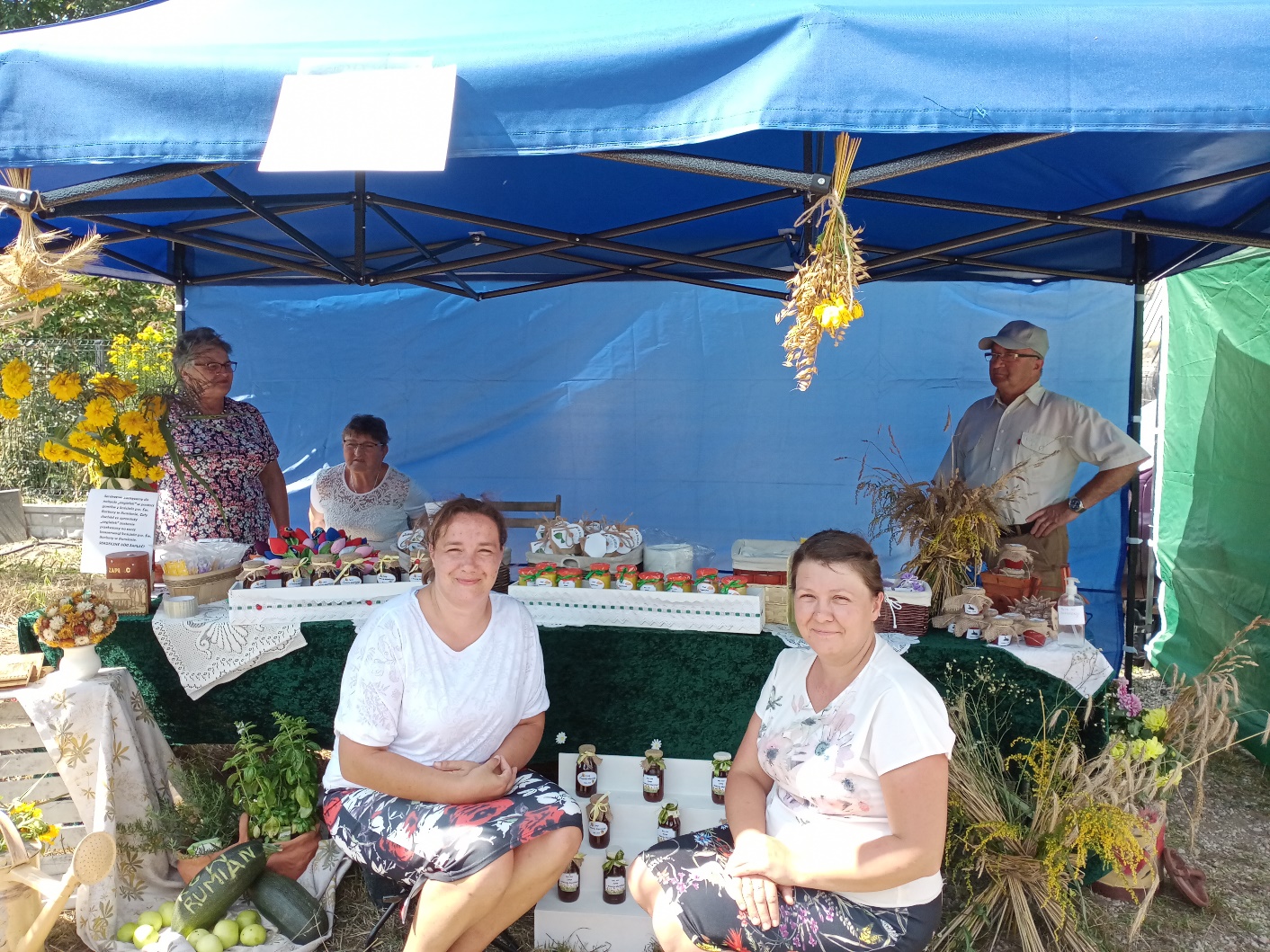 WYDANIE FOLDERU
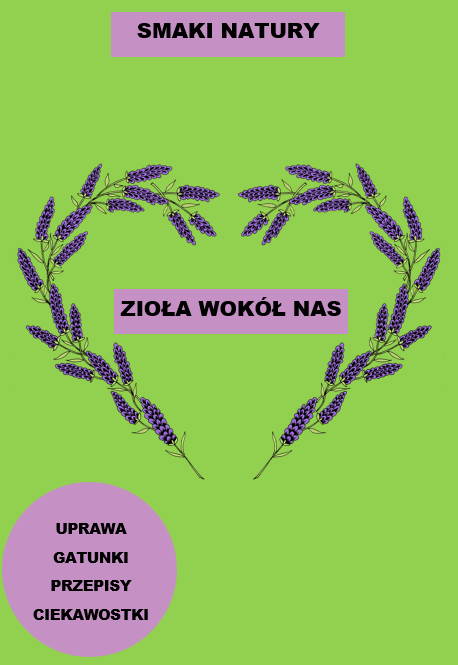 Zapraszamy do lektury naszego folderu. Proponujemy garść wiedzy i przepisy, w jaki sposób wykorzystać zioła z pól, lasów, ogrodów, które ułatwią nam prowadzenie zdrowego stylu życia.
Zioła zdobią, leczą i umilają otoczenie. 
Poczuj ich moc!
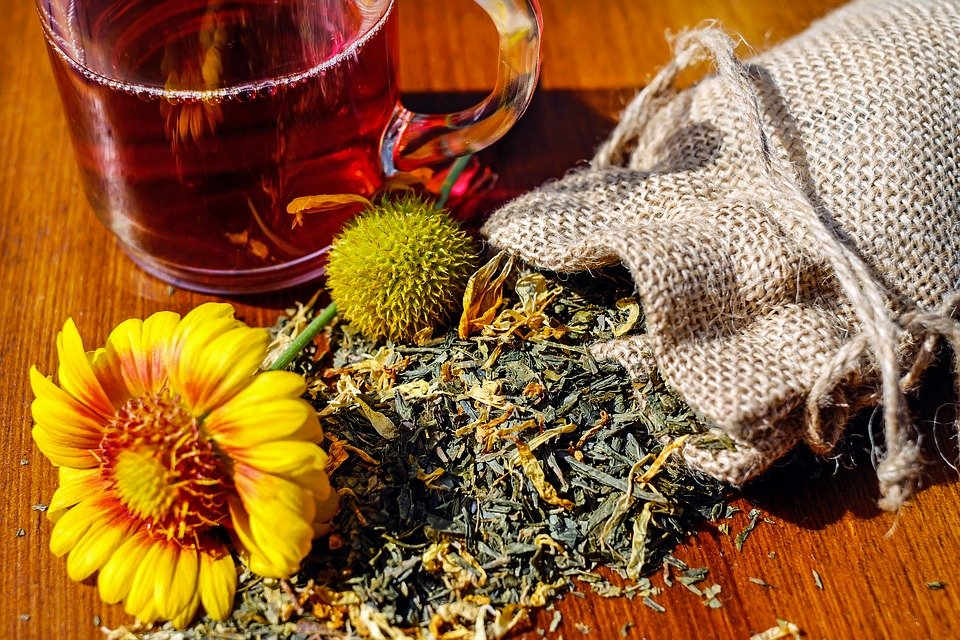 Dziękujemy za pomoc w realizacji naszego projektu „Domowa Zielarnia”
Uczestniczki
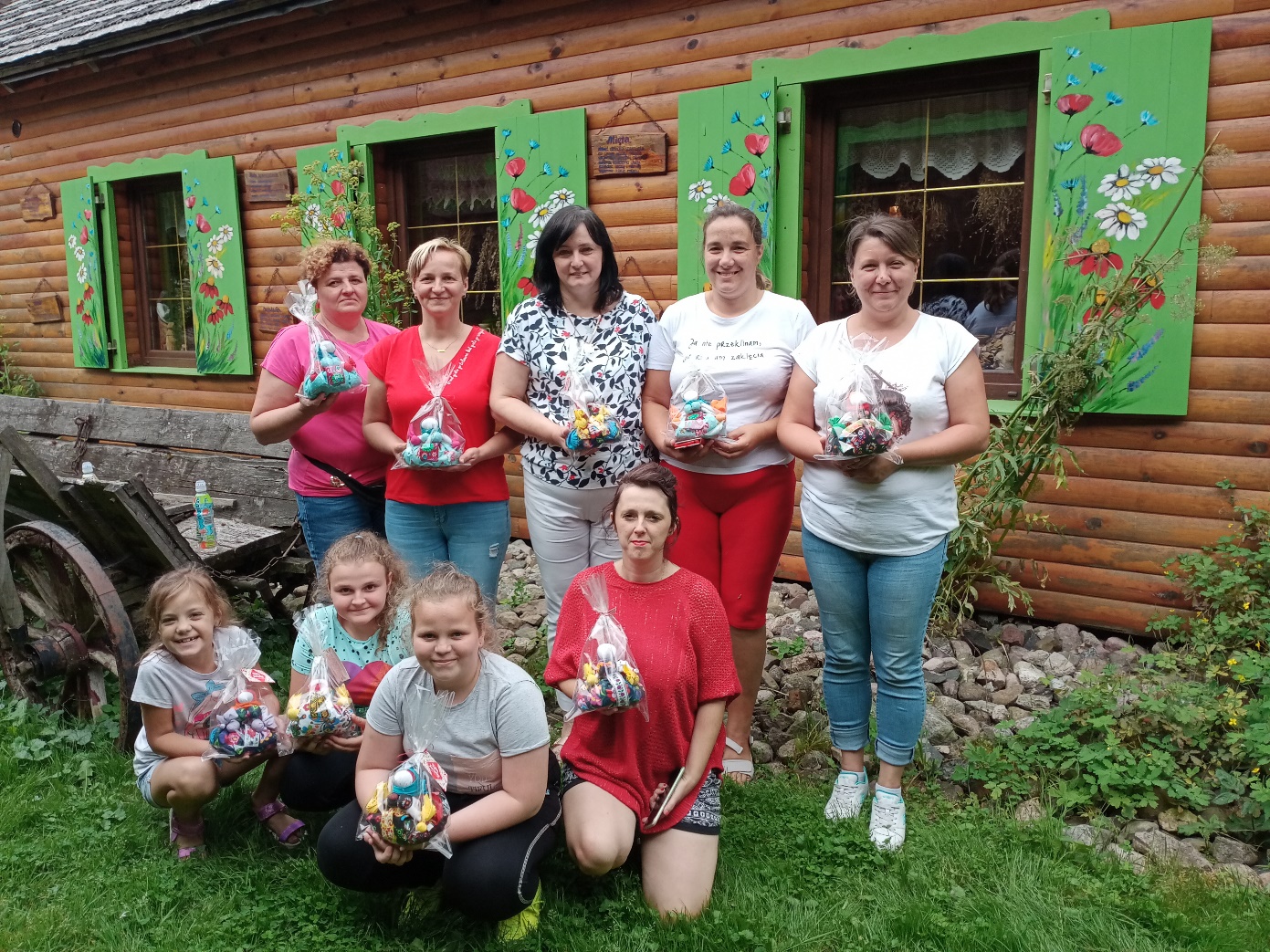